В. А. Смирнов
доктор физ.-мат. наук, профессор, 
заведующий кафедрой 
элементарной математики и теории чисел 
Московского педагогического 
государственного университета
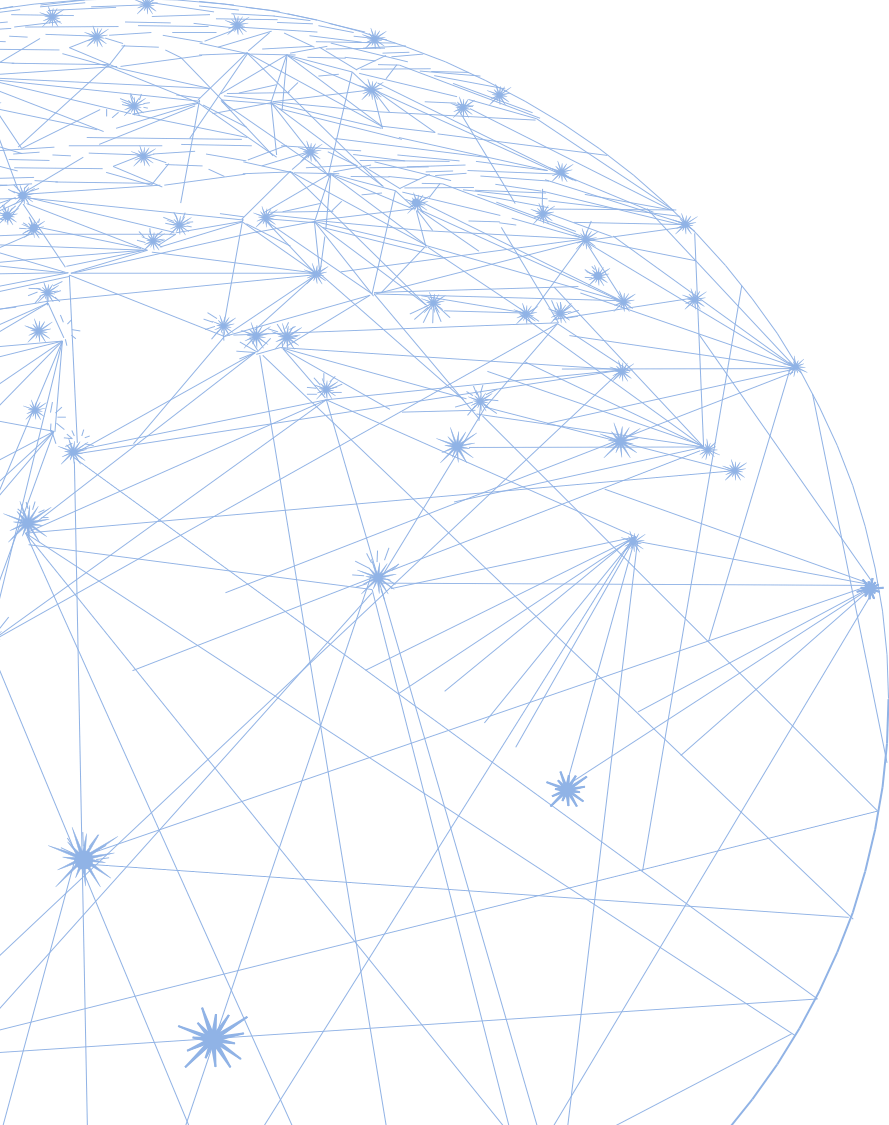 Средние линии треугольника и трапеции
сайт: vasmirnov.ru 
эл. почта: v-a-smirnov@mail.ru
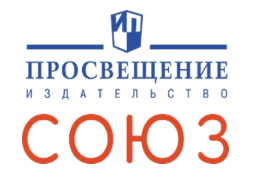 16.01.2025
Наши новые учебники геометрии издательства «Просвещение»
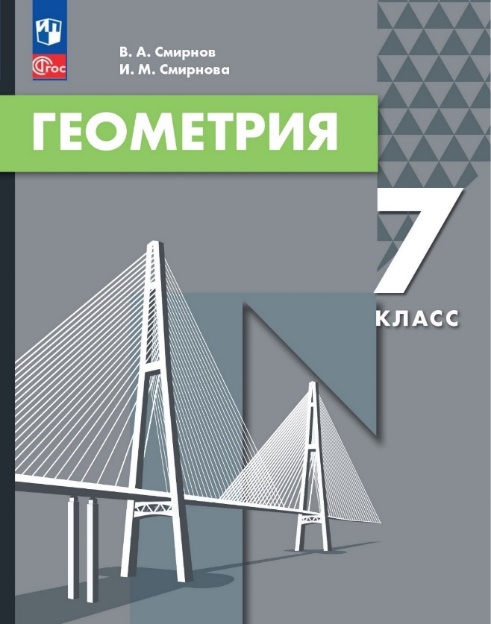 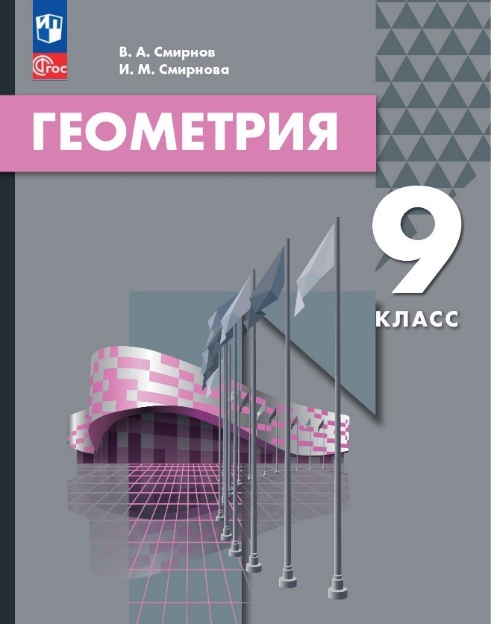 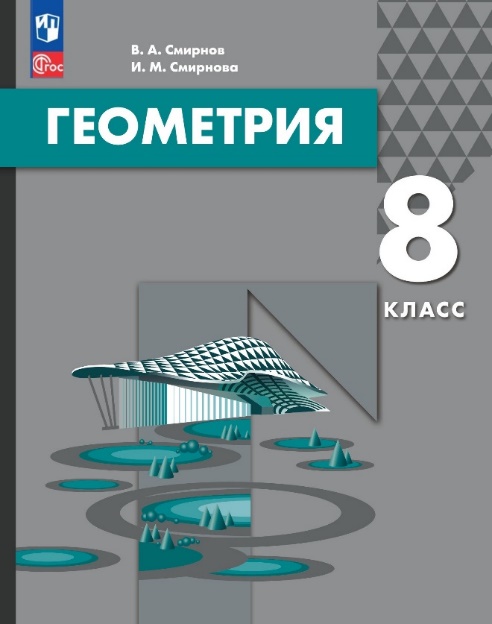 8 класс
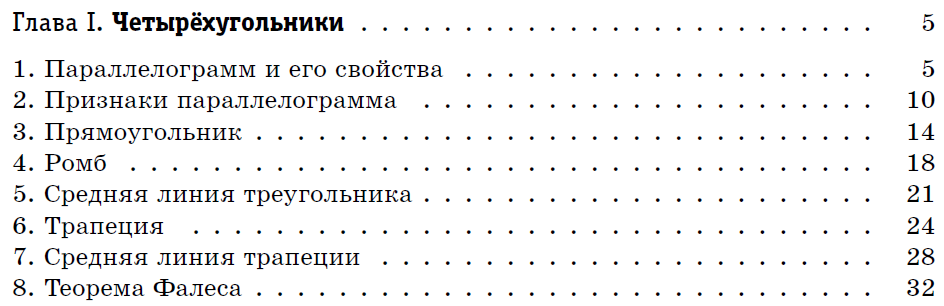 Авторский сайт: vasmirnov.ru
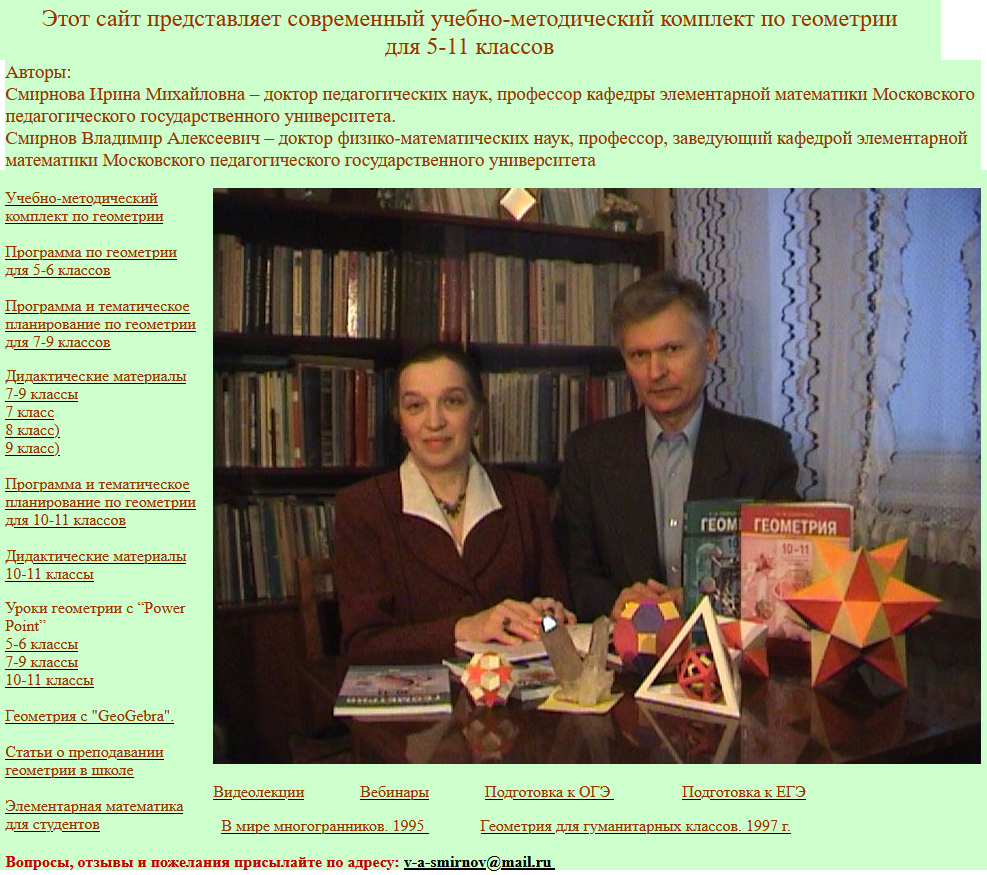 В учебнике геометрии Л.С. Атанасяна и др. теорема о средней линии треугольника помещена в главу VII. Подобные треугольники, относящейся к концу 8-го класса.
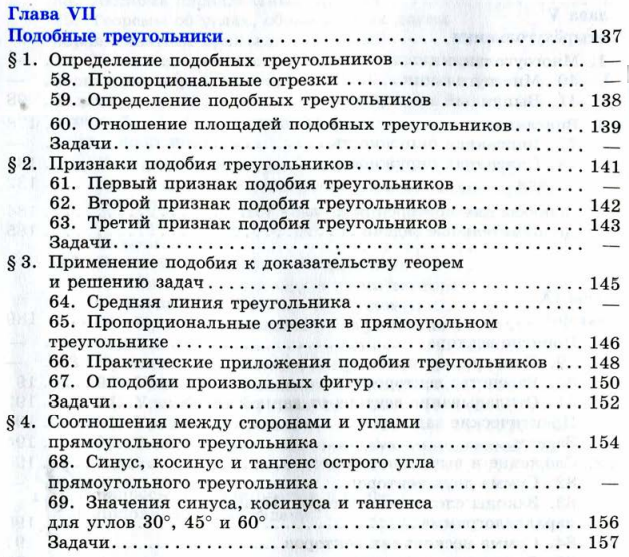 5
[Speaker Notes: В режиме слайдов ответы появляются после кликанья мышкой]
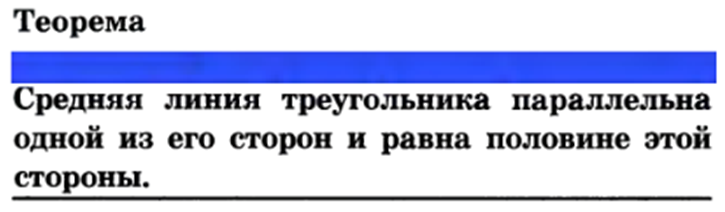 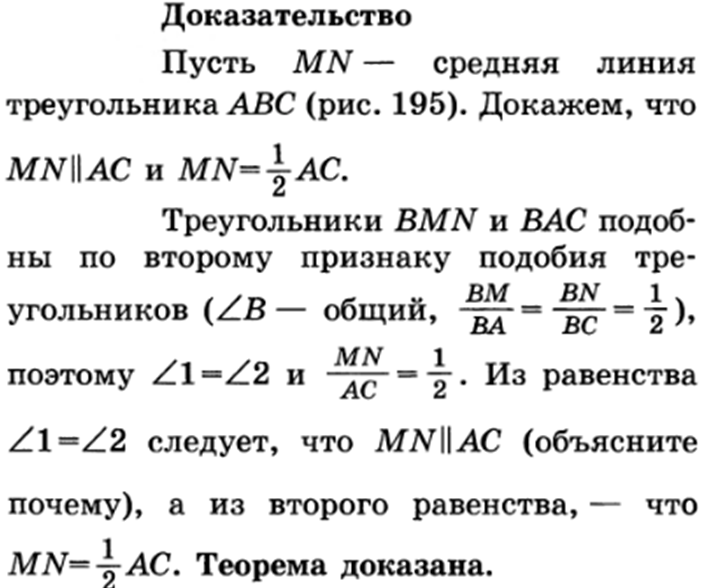 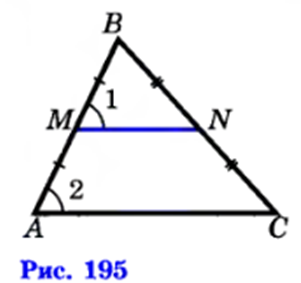 6
[Speaker Notes: В режиме слайдов ответы появляются после кликанья мышкой]
Средняя линия трапеции расположена в главе IX «Векторы», относящейся к 9-му классу.
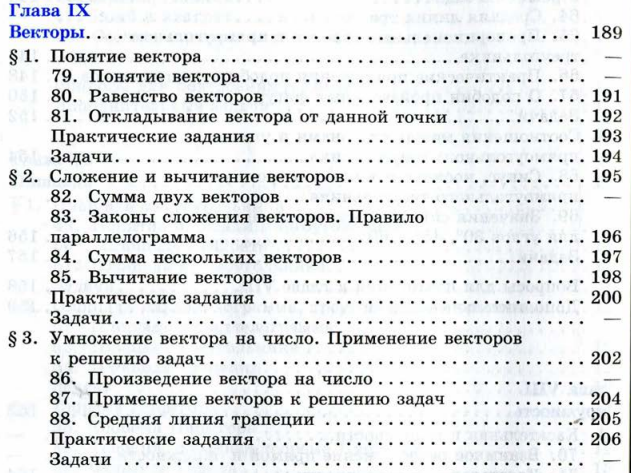 7
[Speaker Notes: В режиме слайдов ответы появляются после кликанья мышкой]
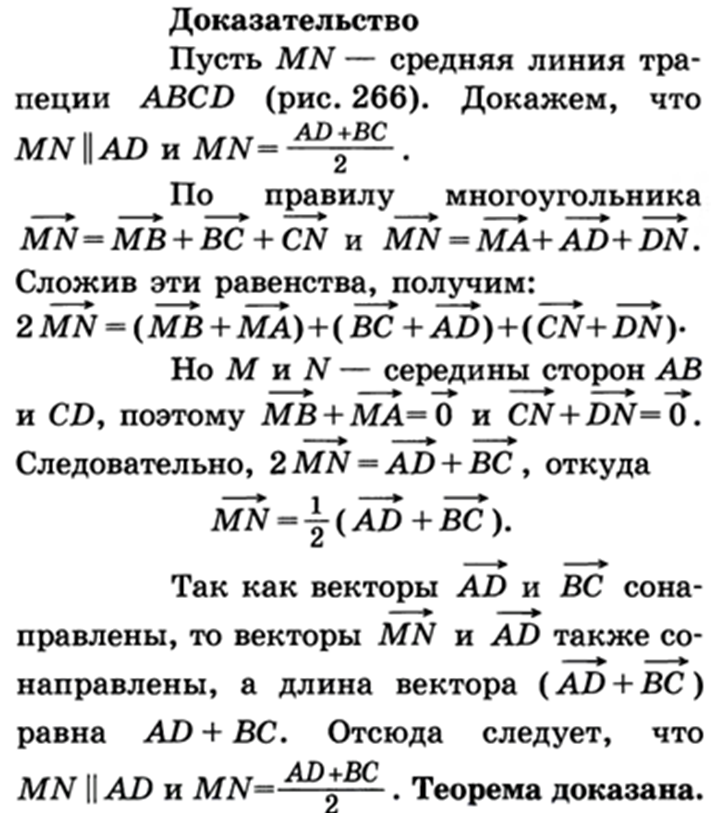 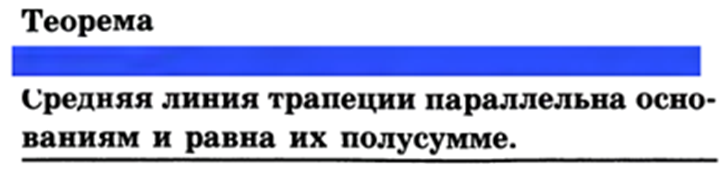 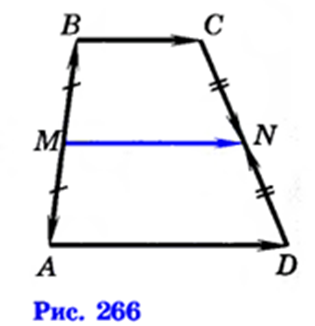 8
[Speaker Notes: В режиме слайдов ответы появляются после кликанья мышкой]
Теорема Фалеса помещена в задачи к главе V. «Четырёхугольники», относящейся к началу 8-го класса.
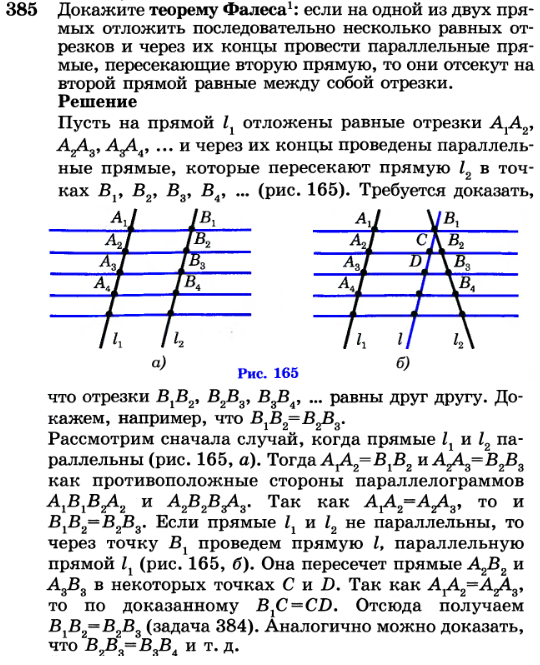 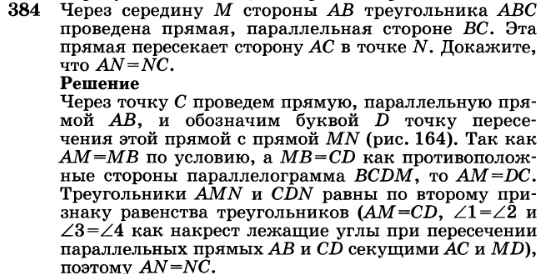 9
[Speaker Notes: В режиме слайдов ответы появляются после кликанья мышкой]
Теорема. Средняя линия треугольника параллельна одной из его сторон и равна её половине.
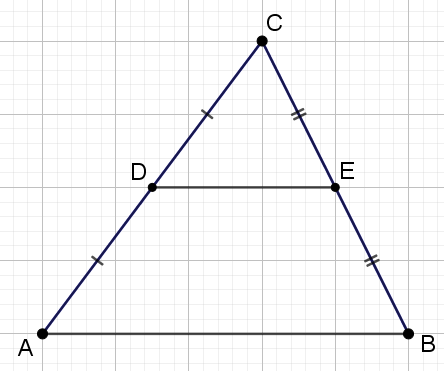 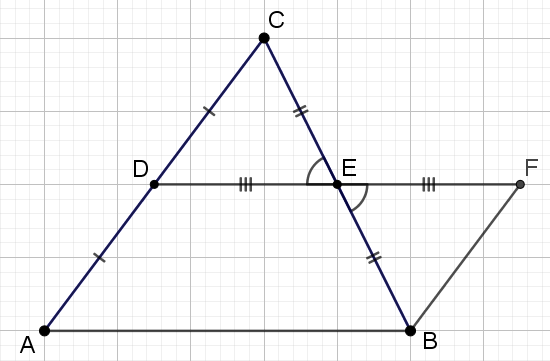 Доказательство. Пусть DE – средняя линия треугольника ABC. Отложим на прямой DE отрезок EF = DE и соединим отрезком точки B и F. Треугольники ECD и EBF равны по первому признаку равенства треугольников. Следовательно, BF = CD = AD. Так как угол 2 равен углу 2’, то прямые AC и BF  параллельны. Таким образом, стороны AD и BF четырёхугольника ABFD равны и параллельны. Следовательно, этот четырёхугольник – параллелограмм. Значит, стороны АВ и DF равны и параллельны. Средняя линия DE равна половине стороны DF и, следовательно, параллельна стороне AB и равна её половине.
10
[Speaker Notes: В режиме слайдов ответы появляются после кликанья мышкой]
Следствие. Если прямая проходит через середину одной стороны треугольника и параллельна другой его стороне, то она проходит через середину третьей стороны этого треугольника.
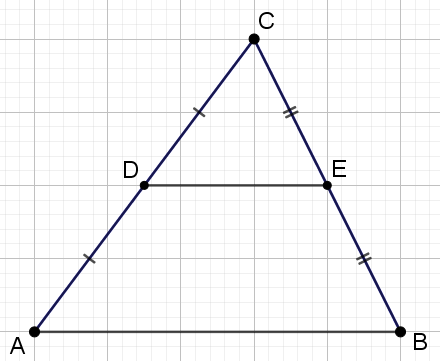 Доказательство. Пусть прямая проходит через середину D стороны AC и параллельна стороне AB треугольника ABC. Так как средняя линия DE также параллельна стороне AB, то она должна лежать на данной прямой. Следовательно, середина E стороны BC принадлежит этой прямой.
11
[Speaker Notes: В режиме слайдов ответы появляются после кликанья мышкой]
Иллюстрация в программе GeoGebra
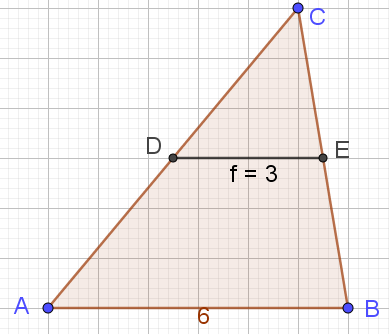 12
[Speaker Notes: В режиме слайдов ответы появляются после кликанья мышкой]
Упражнения
1. Проведите средние линии треугольника ABC, изображенного на рисунке.
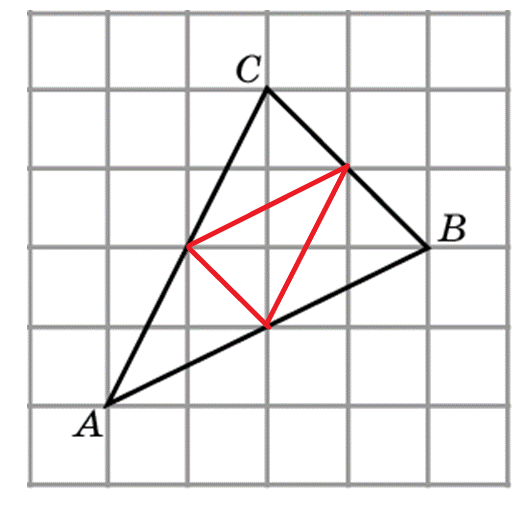 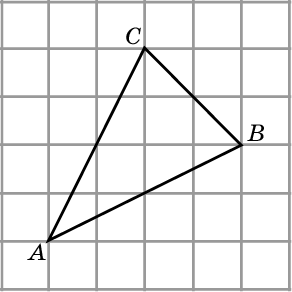 Ответ.
13
[Speaker Notes: В режиме слайдов ответы появляются после кликанья мышкой]
2. Изобразите треугольник, середины сторон которого отмечены на рисунке.
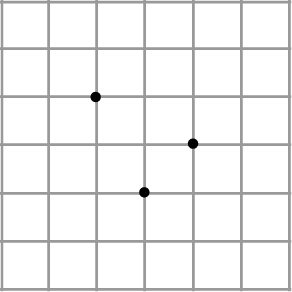 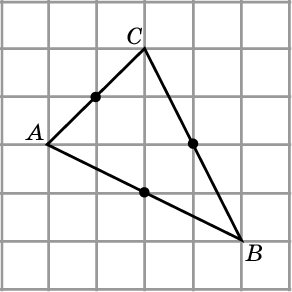 Ответ:
14
[Speaker Notes: В режиме слайдов ответы появляются после кликанья мышкой]
3. На рисунке изображена вершина и средняя линия треугольника. Изобразите сам треугольник.
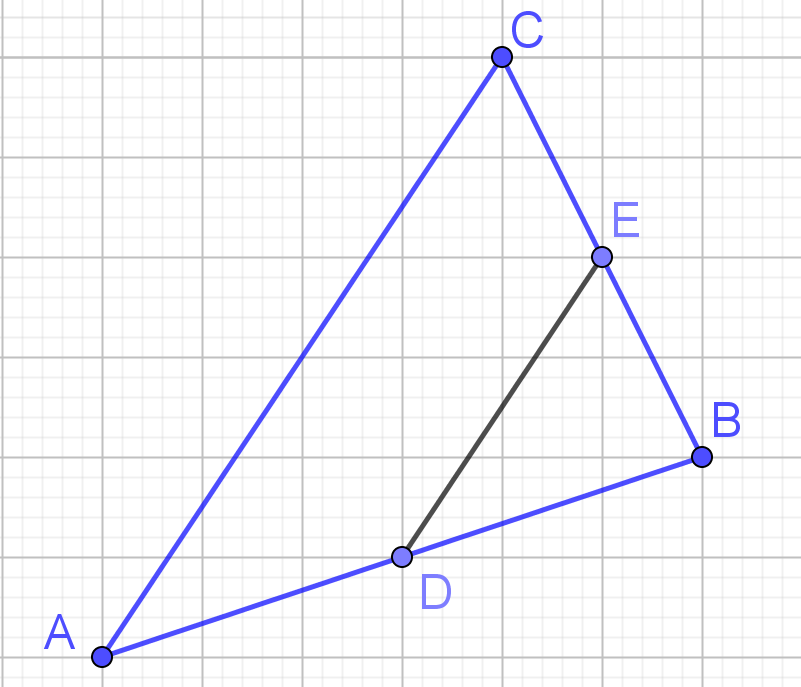 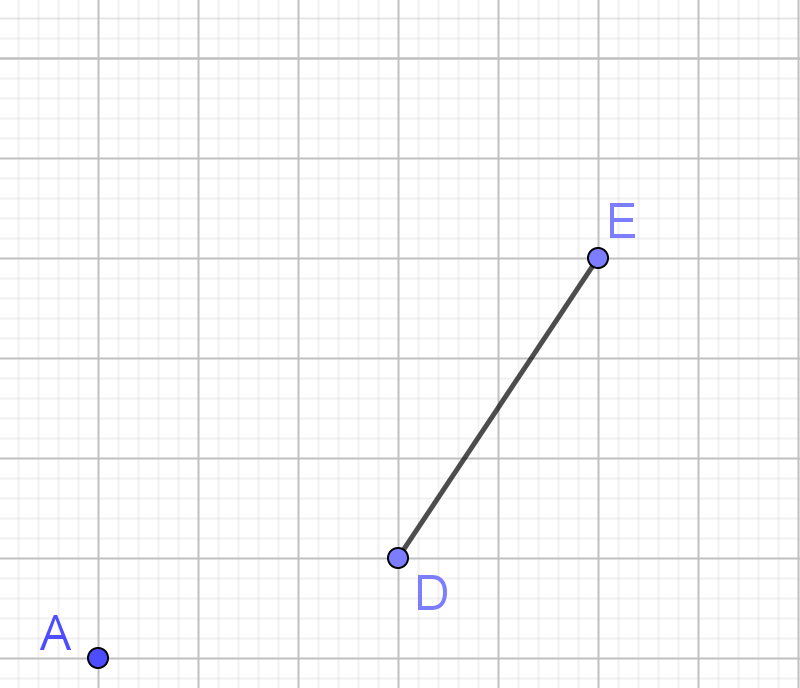 Ответ:
15
[Speaker Notes: В режиме слайдов ответы появляются после кликанья мышкой]
4. Найдите длину отрезка DE. Стороны клеток равны 1.
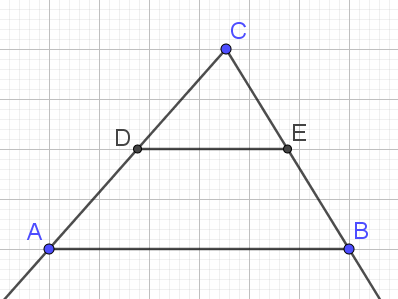 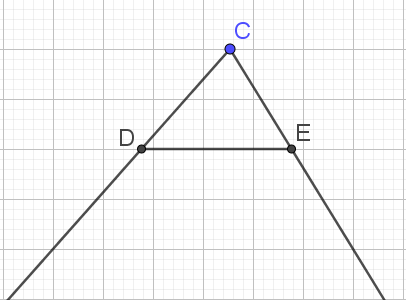 Ответ. 3.
16
[Speaker Notes: В режиме слайдов ответы появляются после кликанья мышкой]
5. Стороны треугольника равны 8 см, 10 см и 12 см. Найдите стороны треугольника, вершинами которого являются середины сторон данного треугольника.
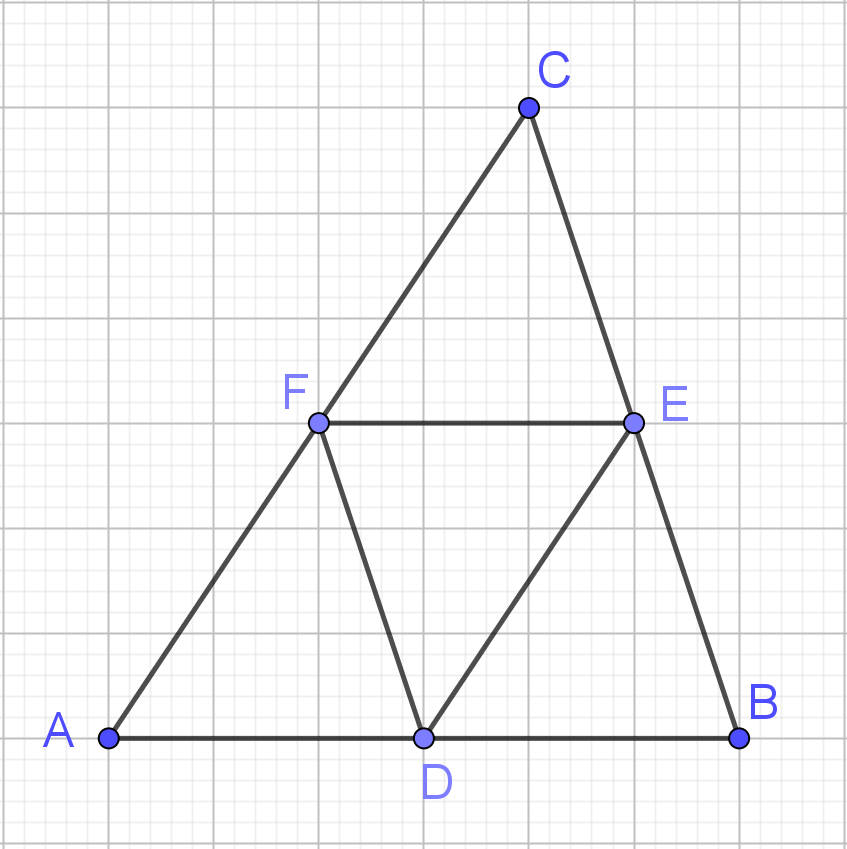 Ответ: 4 см, 5 см и 6 см.
17
[Speaker Notes: В режиме слайдов ответы появляются после кликанья мышкой]
6. Стороны треугольника DEF равны 2 см, 3 см и 4 см. Его вершины являются серединами сторон второго треугольника ABC. Найдите периметр второго треугольника.
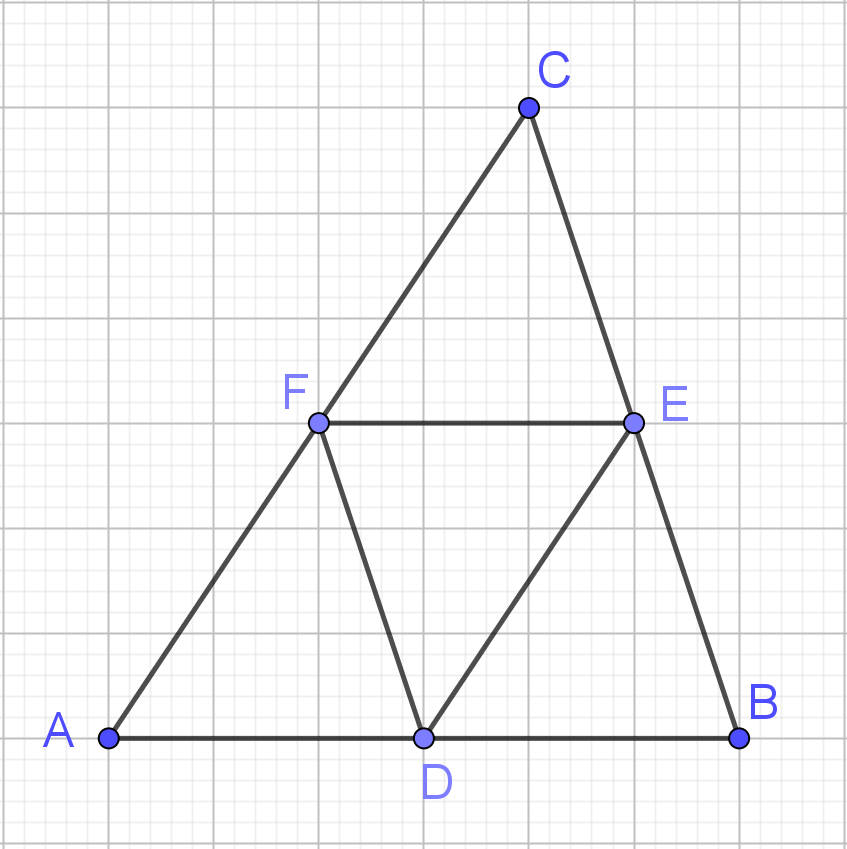 Ответ: 18 см.
18
[Speaker Notes: В режиме слайдов ответы появляются после кликанья мышкой]
7. Какую часть площади данного треугольника составляет площадь треугольника, отсекаемого его средней линией?
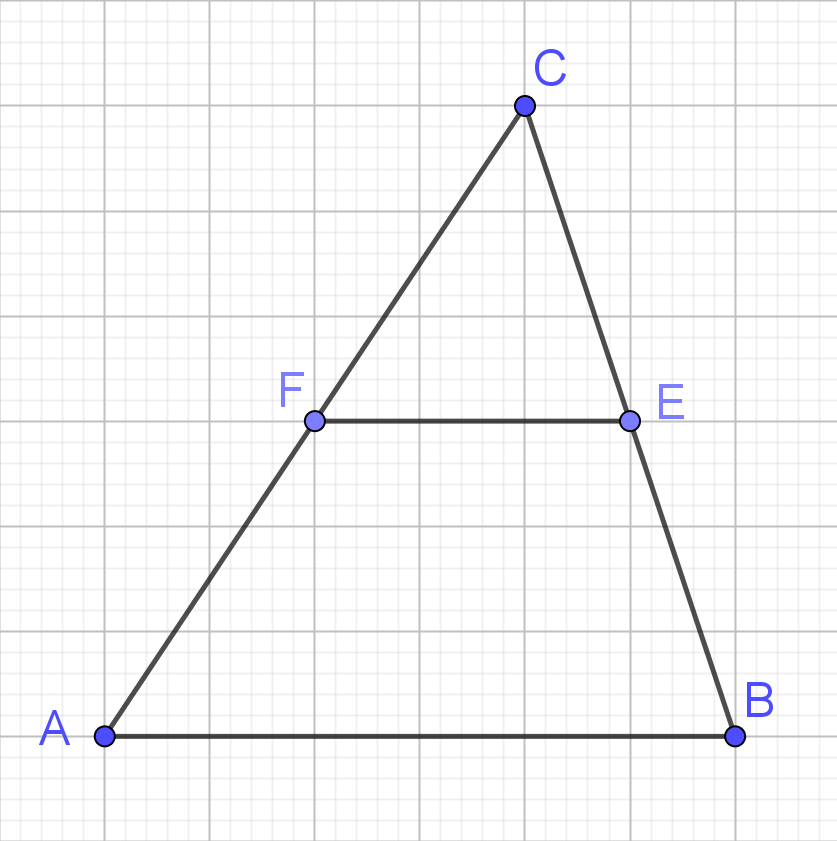 19
[Speaker Notes: В режиме слайдов ответы появляются после кликанья мышкой]
8. Две стороны параллелограмма равны 6 и 3. Найдите диагонали четырёхугольника, ограниченного биссектрисами углов этого параллелограмма.
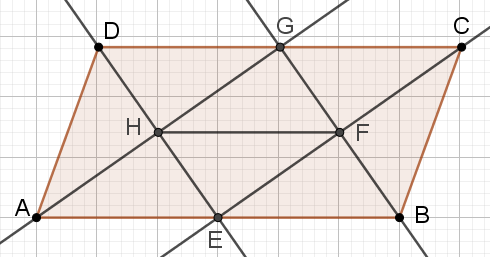 Ответ: 3.
20
[Speaker Notes: В режиме слайдов ответы появляются после кликанья мышкой]
9. Докажите, что середины сторон четырёхугольника являются вершинами параллелограмма. Найдите площадь этого параллелограмма, если площадь исходного четырёхугольника равна 1.
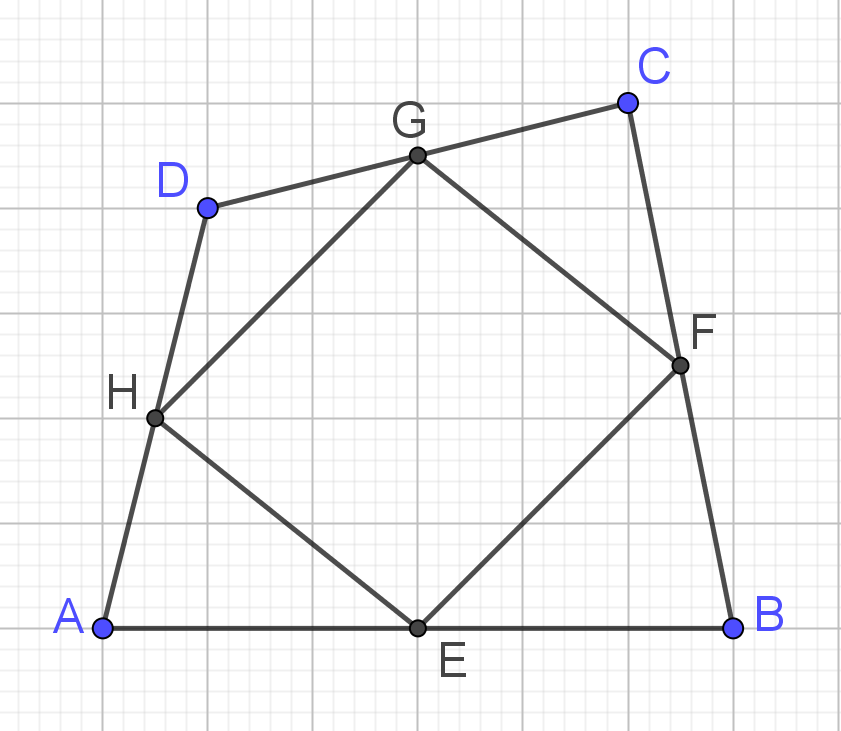 21
[Speaker Notes: В режиме слайдов ответы появляются после кликанья мышкой]
Решение. Пусть E, F, G, H – середины соответствующих сторон четырёхугольника ABCD. Проведем диагонали AC и BD. Отрезок EF является средней линией треугольника ABC. Следовательно, он параллелен диагонали AC и равен её половине. Отрезок HG также параллелен диагонали AC и равен её половине. Следовательно, стороны EF и HG четырёхугольника EFGH равны и параллельны.    Значит, этот четырёхугольник – параллелограмм. Его площадь равна половине площади четырёхугольника ABCD.
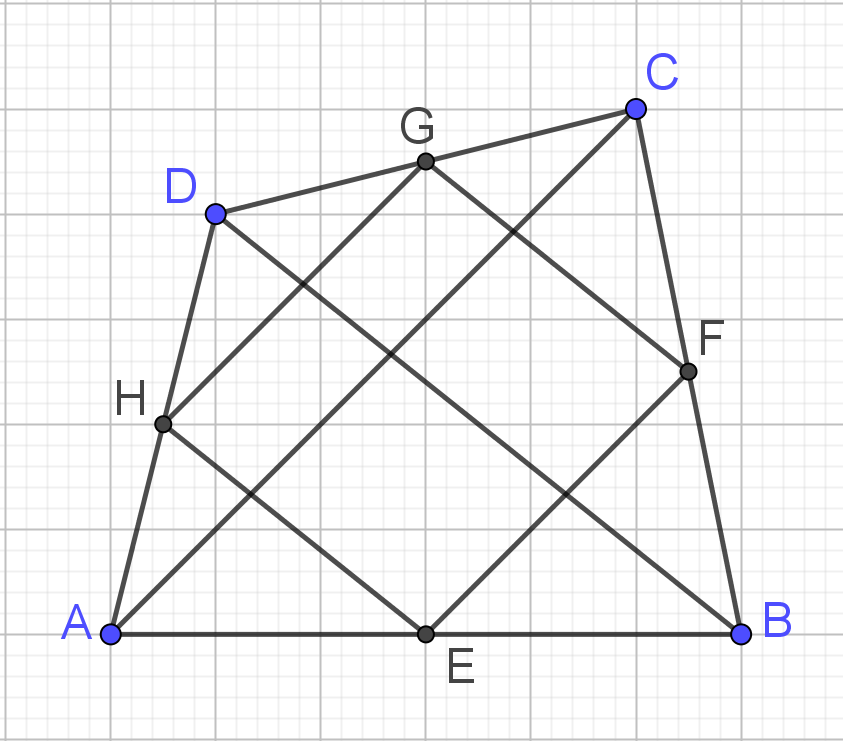 22
[Speaker Notes: В режиме слайдов ответы появляются после кликанья мышкой]
10. Докажите, что отрезки, соединяющие середины противоположных сторон четырёхугольника, делят друг друга пополам.
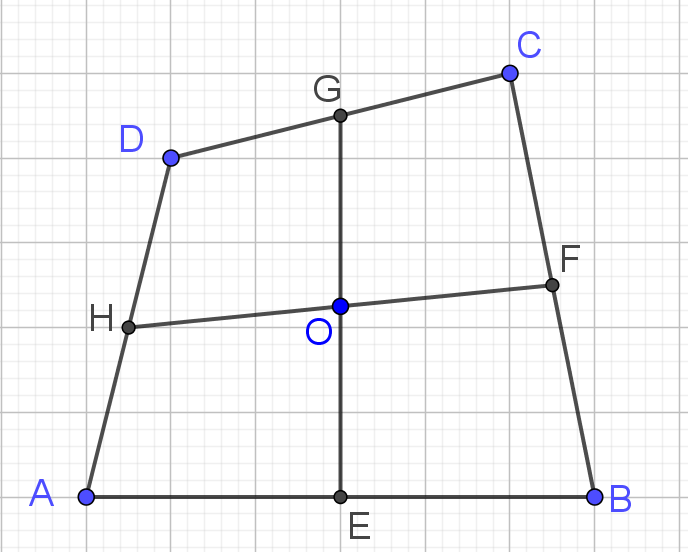 23
[Speaker Notes: В режиме слайдов ответы появляются после кликанья мышкой]
Решение. Четырёхугольник EFGH является параллелограммом. Следовательно, его диагонали делятся в точке пересечения пополам.
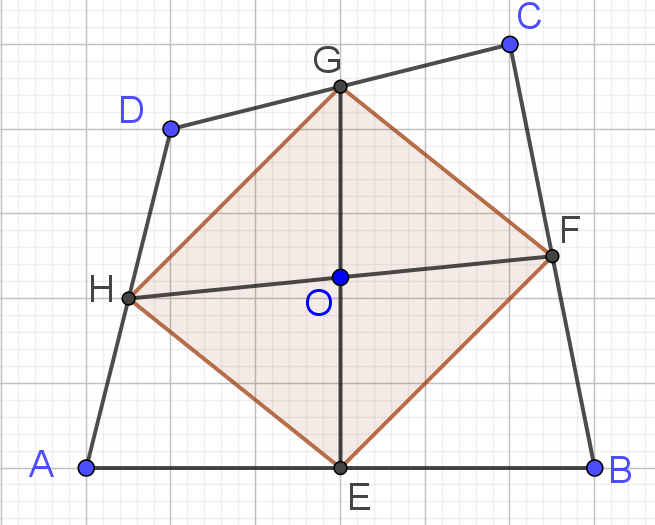 24
[Speaker Notes: В режиме слайдов ответы появляются после кликанья мышкой]
11. Докажите, что середины сторон прямоугольника являются вершинами ромба.
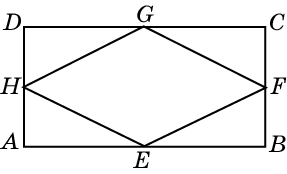 25
[Speaker Notes: В режиме слайдов ответы появляются после кликанья мышкой]
Решение. Пусть ABCD – прямоугольник, E, F, G, H – середины соответствующих сторон. Проведем диагонали AC и BD.
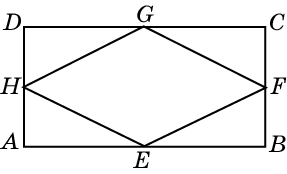 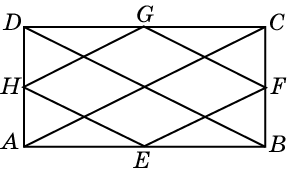 Отрезок EF является средней линией треугольника ABC, следовательно, он равен половине диагонали AC. Аналогично, остальные стороны четырехугольника EFGH равны половинам соответствующих диагоналей. Так как диагонали прямоугольника равны, то равны и стороны этого четырехугольника, т.е. он является ромбом.
26
[Speaker Notes: В режиме слайдов ответы появляются после кликанья мышкой]
12. Докажите, что середины сторон ромба являются вершинами прямоугольника.
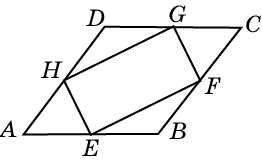 27
[Speaker Notes: В режиме слайдов ответы появляются после кликанья мышкой]
Решение. Пусть ABCD – ромб, E, F, G, H – середины соответствующих сторон. Проведем диагонали AC и BD.
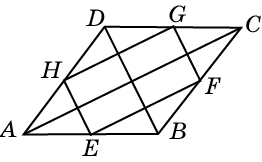 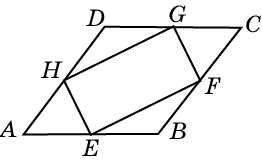 Отрезок EF является средней линией треугольника ABC, следовательно, он параллелен диагонали AC. Аналогично, остальные стороны четырехугольника EFGH параллельны соответствующим диагоналям. Так как диагонали ромба перпендикулярны, то перпендикулярны и соседние стороны этого четырехугольника, т.е. он является прямоугольником.
28
[Speaker Notes: В режиме слайдов ответы появляются после кликанья мышкой]
13. Отрезки, соединяющие середины противоположных сторон выпуклого четырёхугольника ABCD, взаимно перпендикулярны и равны 2 и 7. Найдите площадь четырёхугольника ABCD.
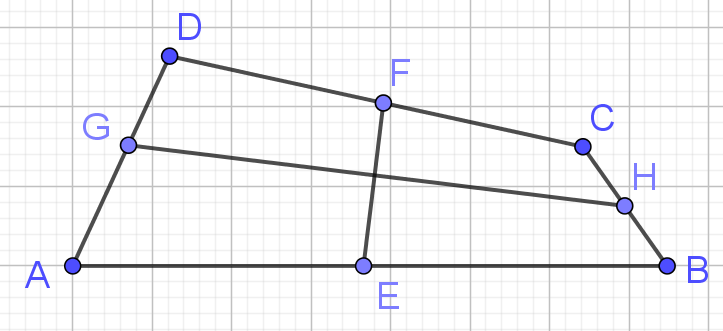 29
[Speaker Notes: В режиме слайдов ответы появляются после кликанья мышкой]
Решение. Четырёхугольник EHFG является ромбом. Его площадь равна 7. Она равна половине площади четырёхугольника ABCD. Следовательно, площадь четырёхугольника ABCD равна 14.
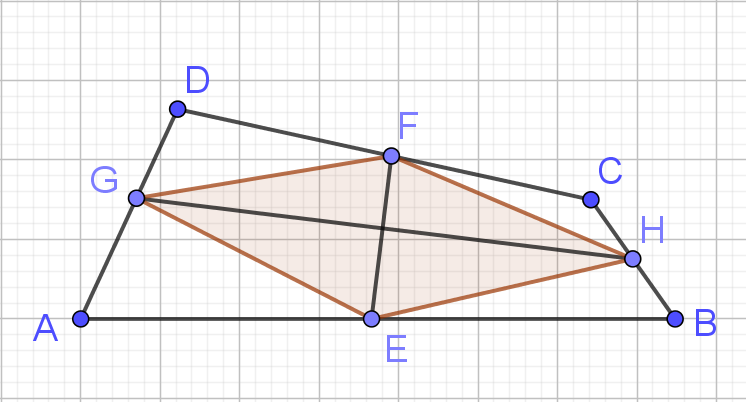 30
[Speaker Notes: В режиме слайдов ответы появляются после кликанья мышкой]
14. Отрезки, соединяющие середины противоположных сторон выпуклого четырёхугольника ABCD, равны между собой. Найдите площадь четырёхугольника, если его диагонали равны 8 и 12.
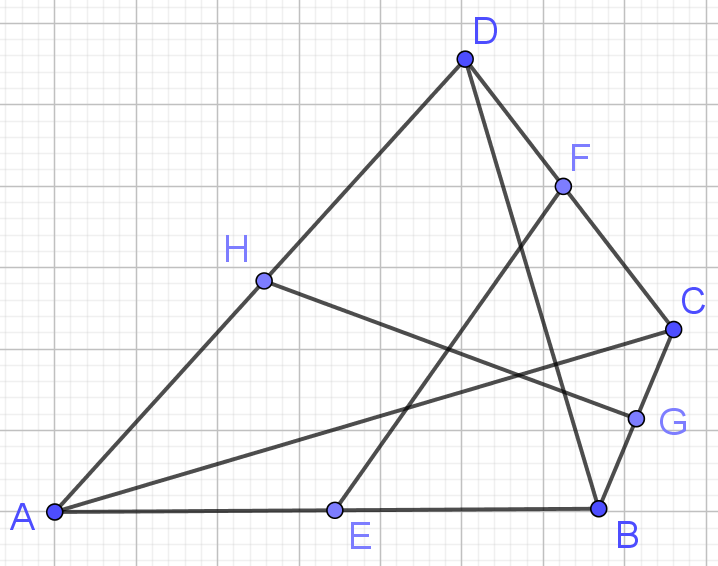 31
[Speaker Notes: В режиме слайдов ответы появляются после кликанья мышкой]
Решение. Четырёхугольник EGFH является прямоугольником. Следовательно, диагонали AC и BD четырёхугольника ABCD перпендикулярны. Площадь четырёхугольника ABCD равна половине произведения диагоналей, т. е. равна 48.
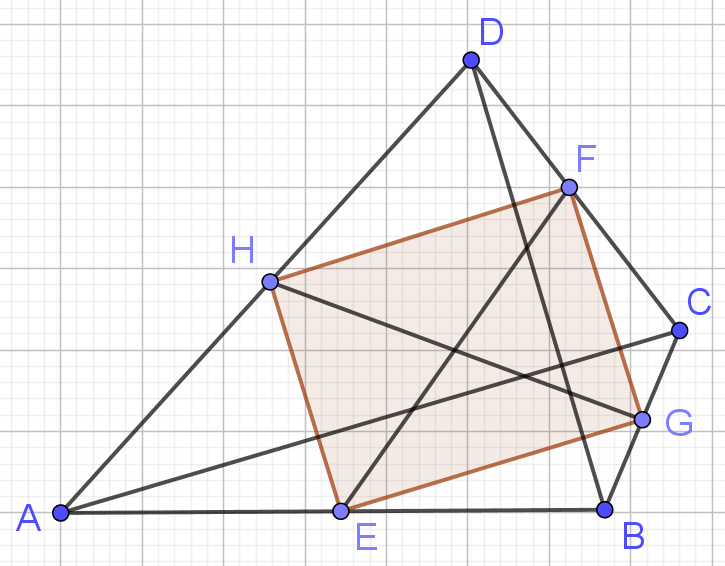 32
[Speaker Notes: В режиме слайдов ответы появляются после кликанья мышкой]
15. В выпуклом четырёхугольнике ABCD отрезок, соединяющий середины диагоналей, равен отрезку, соединяющему середины сторон AB и CD. Найдите угол, образованный продолжениями сторон AD и BC.
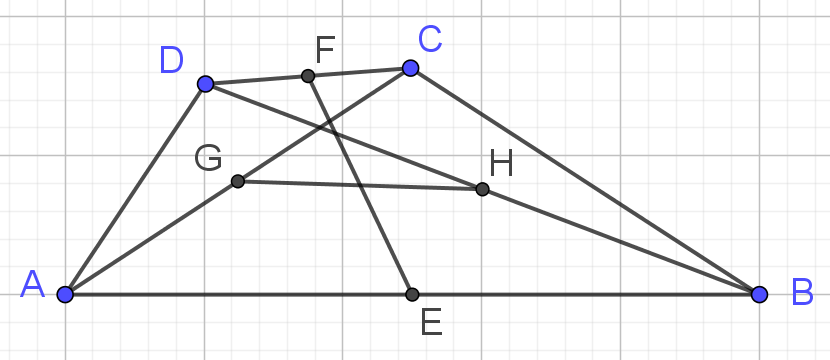 33
[Speaker Notes: В режиме слайдов ответы появляются после кликанья мышкой]
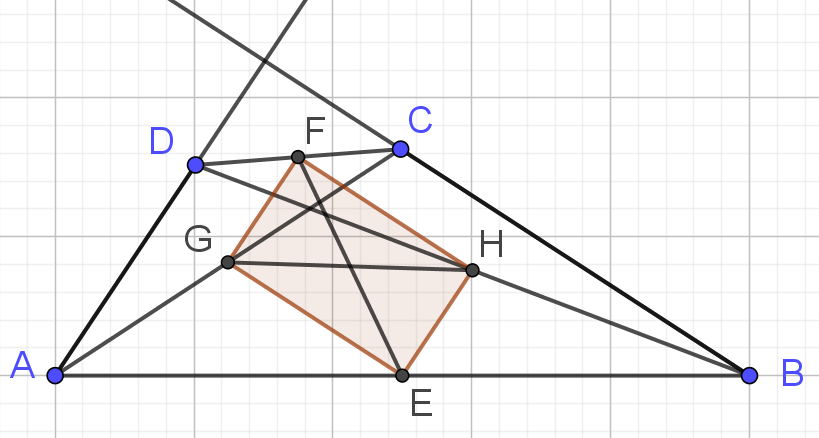 34
[Speaker Notes: В режиме слайдов ответы появляются после кликанья мышкой]
16*. В выпуклом пятиугольнике ABCDE  AE = 4. Середины сторон AB и CD, BC и ED соединены отрезками. Середины J и K этих отрезков снова соединены отрезками. Найдите длину отрезка JK.
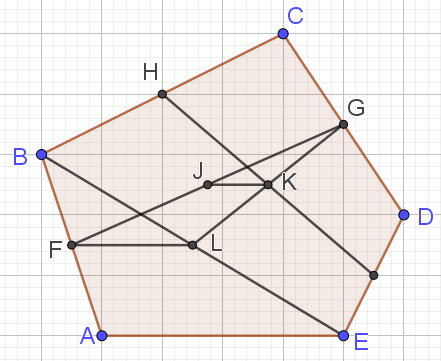 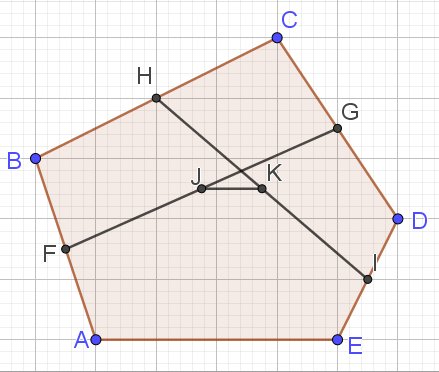 Ответ: 1.
35
[Speaker Notes: В режиме слайдов ответы появляются после кликанья мышкой]
17. Точки F, G, H, I, J – середины сторон пятиугольника ABCDE. Точки K, L, M, N, O – середины отрезков FH, GI, HJ, FI, GJ. Найдите площадь пятиугольника KLMNO, если площадь пятиугольника ABCDE равна 32.
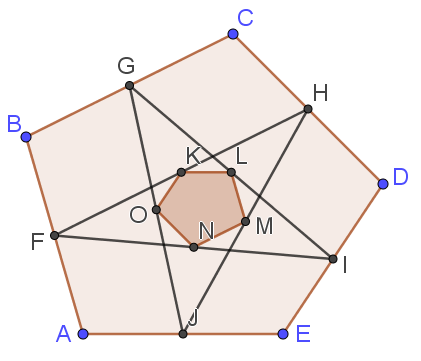 Решение. Из предыдущей задачи следует, что стороны пятиугольника KLMNO параллельны сторонам пятиугольника ABCDE и равны их четверти. Следовательно, искомая площадь равна 2.
36
[Speaker Notes: В режиме слайдов ответы появляются после кликанья мышкой]
Теорема. Средняя линия трапеции параллельна основаниям и равна их полусумме.
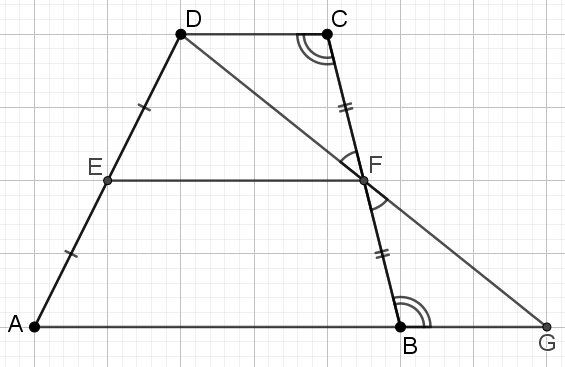 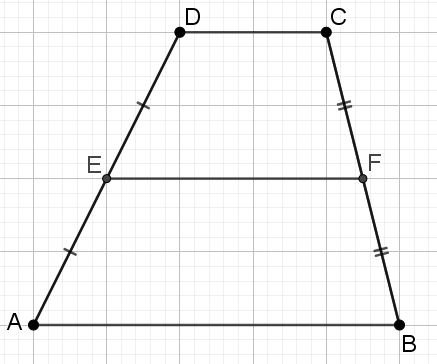 Доказательство. Рассмотрим трапецию ABCD  (AB || CD) и её среднюю линию EF. Проведём прямую DF. Обозначим G её точку пересечения с прямой AB. Треугольники DFC и GFB равны по второму признаку равенства треугольников. Следовательно, равны отрезки DF и GF. Значит, EF — средняя линия треугольника AGD. Из теоремы о средней линии треугольника получаем, что отрезок EF параллелен AB и равен половине отрезка AG. Так как AB || CD, то отрезок EF будет параллелен обоим основаниям трапеции. Так как отрезок AG равен сумме оснований трапеции, то отрезок EF будет равен полусумме оснований трапеции.
37
[Speaker Notes: В режиме слайдов ответы появляются после кликанья мышкой]
Следствие. Если прямая проходит через середину одной боковой стороны и параллельна основанию трапеции, то она проходит через середину второй боковой стороны этой трапеции.
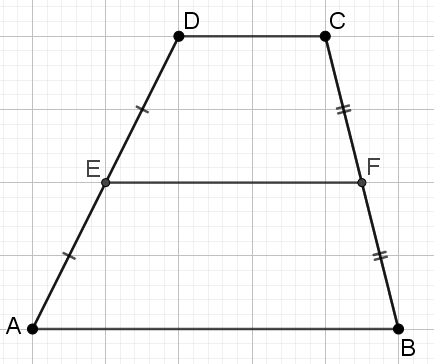 Доказательство. Пусть прямая проходит через середину E стороны AD и параллельна стороне AB трапеции ABCD (AB || CD). Так как средняя линия EF также параллельна стороне AB, то она должна лежать на данной прямой. Следовательно, середина F стороны BC принадлежит этой прямой.
38
[Speaker Notes: В режиме слайдов ответы появляются после кликанья мышкой]
Иллюстрация в программе GeoGebra
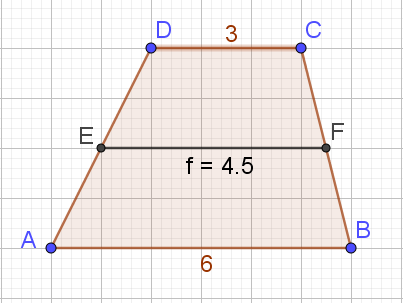 39
[Speaker Notes: В режиме слайдов ответы появляются после кликанья мышкой]
Упражнения
1. Проведите среднюю линию трапеции, изображенной на рисунке.
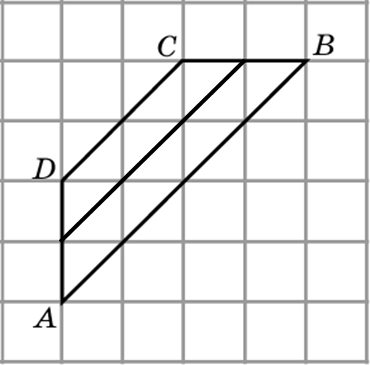 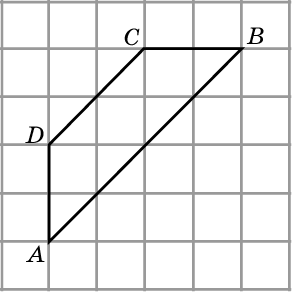 Ответ.
40
[Speaker Notes: В режиме слайдов ответы появляются после кликанья мышкой]
2. Изобразите трапецию, если заданы две её вершины A, C и средняя линия EF
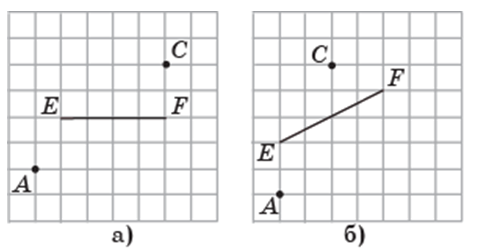 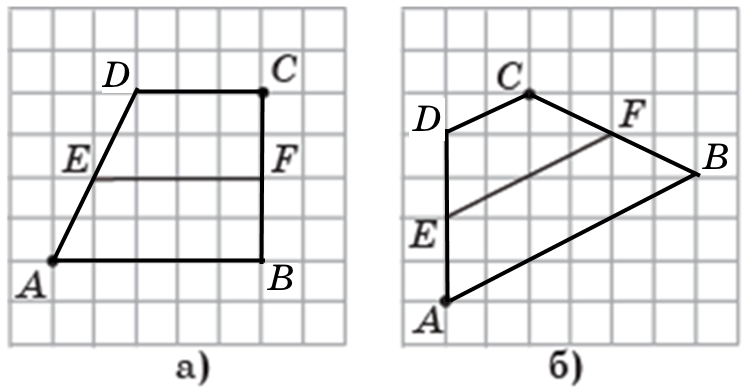 Ответ.
41
[Speaker Notes: В режиме слайдов ответы появляются после кликанья мышкой]
3. Средняя линия трапеции равна 30 см, а меньшее основание равно 20 см. Найдите большее основание.
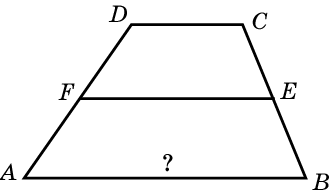 Ответ: 40 см
42
[Speaker Notes: В режиме слайдов ответы появляются после кликанья мышкой]
4. Основания трапеции относятся как 5:2, а их разность равна 18 см. Найдите среднюю линию трапеции.
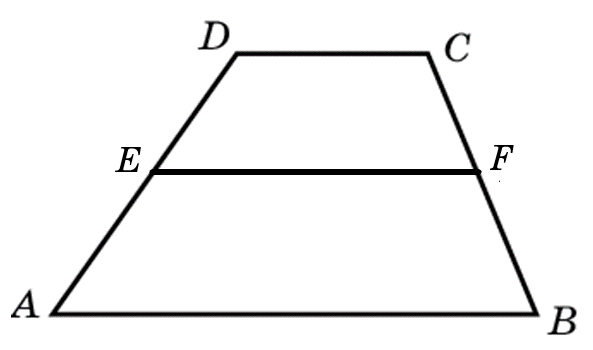 Ответ: 21 см.
43
[Speaker Notes: В режиме слайдов ответы появляются после кликанья мышкой]
5.  Основания трапеции ABCD равны 6 и 4. Найдите отрезки, на которые диагонали этой трапеции делят её среднюю линию EF.
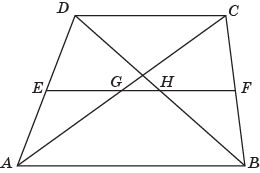 Ответ: 2, 1, 2.
44
[Speaker Notes: В режиме слайдов ответы появляются после кликанья мышкой]
6. Может ли средняя линия трапеции пройти через точку пересечения диагоналей?
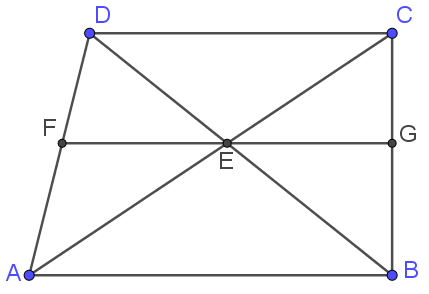 Решение. Нет. Действительно, пусть ABCD – трапеция, E – точка пересечения диагоналей, FG – средняя линия. Предположим, что средняя линия проходит через точку E. Тогда FE – средняя линия треугольника ABD, следовательно, равна половине AB. EG – средняя линия треугольника ABC, следовательно, равна половине AB. Значит средняя линия FG равна стороне AB. В этом случае четырёхугольник ABCD был бы параллелограммом.
45
[Speaker Notes: В режиме слайдов ответы появляются после кликанья мышкой]
7*. Диагонали равнобедренной трапеции перпендикулярны. Найдите площадь этой трапеции, если её средняя линия равна 4.
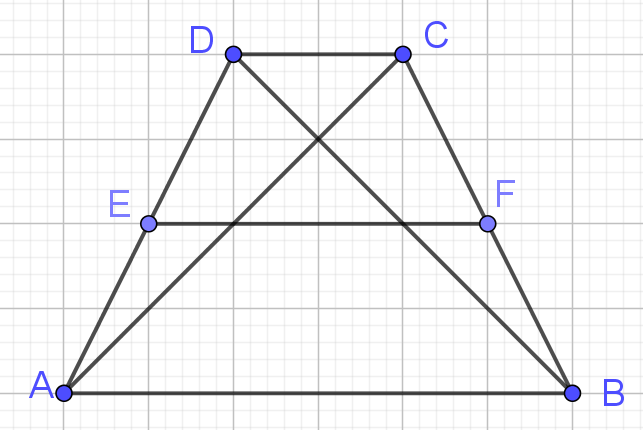 46
[Speaker Notes: В режиме слайдов ответы появляются после кликанья мышкой]
Решение. Через вершину C проведём прямую, параллельную прямой BD. Обозначим G точку её пересечения с прямой AB. Треугольник BGC равен треугольнику CDB. Площадь треугольника ABD равна площади треугольника ABC. Следовательно, площадь трапеции равна площади равнобедренного прямоугольного треугольника AGC, гипотенуза которого равна 8. Значит, искомая площадь равна 16.
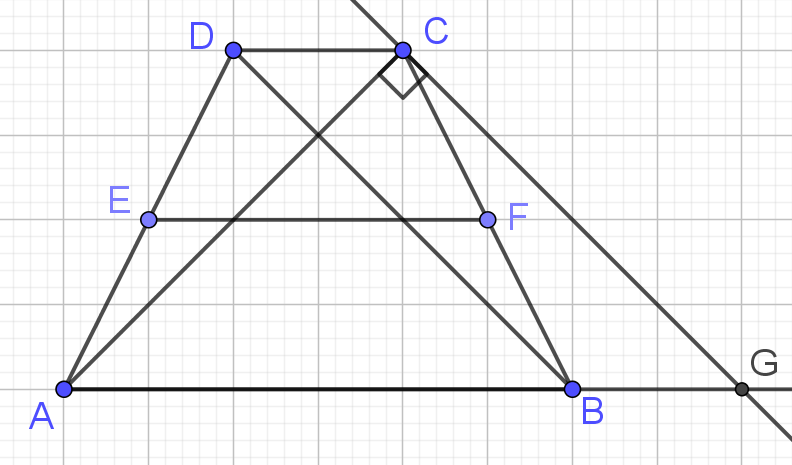 47
[Speaker Notes: В режиме слайдов ответы появляются после кликанья мышкой]
8. В треугольнике АВС сторона ВС разделена на четыре равные части и через полученные точки деления проведены прямые, параллельные стороне АВ, равной 18 см. Найдите отрезки этих прямых, заключенные внутри треугольника.
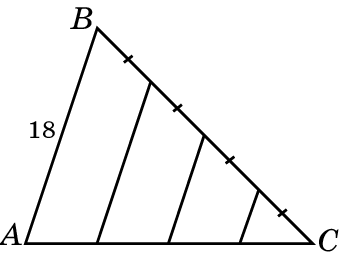 Ответ. 4,5, 9, 13,5.
48
[Speaker Notes: В режиме слайдов ответы появляются после кликанья мышкой]
9. Основания трапеции равны 14 см и 20 см. Одна из боковых сторон разделена на три равные части и через точки деления проведены прямые, параллельные основаниям трапеции. Найдите отрезки этих прямых, заключенные внутри трапеции.
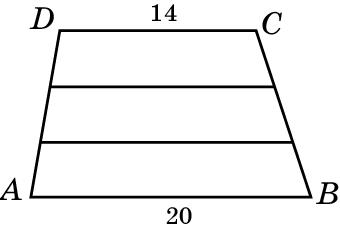 Ответ. 16, 18.
49
[Speaker Notes: В режиме слайдов ответы появляются после кликанья мышкой]
Теорема (Фалеса). Если параллельные прямые, пересекающие стороны угла, отсекают на одной его стороне равные отрезки, то они отсекают равные отрезки и на другой его стороне.
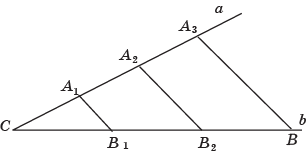 Доказательство. Пусть параллельные прямые пересекают стороны a и b угла соответственно в точках А1, А2, А3 и В1, В2, В3. 	 Если отрезки CА1 и А1А2 равны, то А1В1 – средняя линия треугольника CА2В2. Следовательно, равны и отрезки CВ1 и CВ2. 	Если отрезки А1А2 и А2А3 равны, то А2В2 – средняя линия трапеции А1А3В3В1. Следовательно, равны и отрезки В1В2 и В2В3.
50
[Speaker Notes: В режиме слайдов ответы появляются после кликанья мышкой]
Следствие. Если две параллельные прямые, пересекающие стороны угла, отсекают на одной его стороне отрезки, отношение которых равно m:n то они отсекают отрезки c таким же отношением и на другой его стороне.
Доказательство. Пусть две параллельные прямые пересекают стороны угла A в точках соответственно B, C и D, E. Если отношение AB:BC равно m:n, то это означает, что отрезок AC можно разделить на m + n равных частей так, что отрезок AB состоит из m частей, а отрезок BC – из n частей.
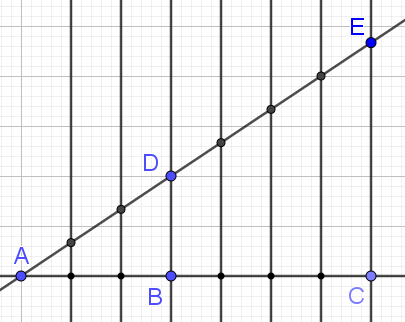 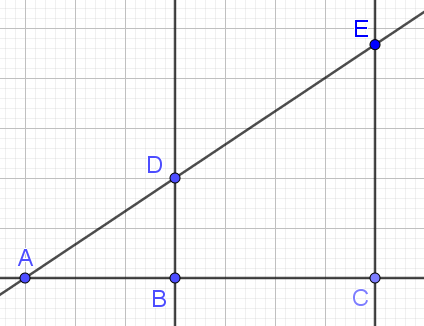 Прямые, проходящие через точки деления, параллельные данным прямым, будут делить отрезок AE на равные части так, что отрезок AD будет состоять из m частей, а отрезок DE – из n частей. Следовательно, отношение AD:DE будет равно m:n.
51
[Speaker Notes: В режиме слайдов ответы появляются после кликанья мышкой]
Упражнения
1. Стороны угла с вершиной O пересечены двумя параллельными прямыми в точках A, C и B, D соответственно. Найдите BD, если OA = 6, AC = 12 и OB = 5.
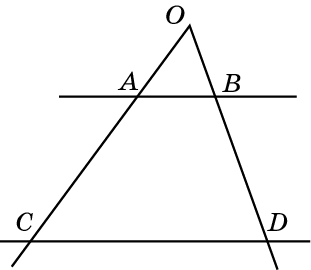 Ответ. 10.
52
[Speaker Notes: В режиме слайдов ответы появляются после кликанья мышкой]
2. Стороны угла с вершиной O пересечены двумя параллельными прямыми в точках A, C и B, D соответственно. Найдите OA, если OC = 24 и OB : OD = 2 : 3.
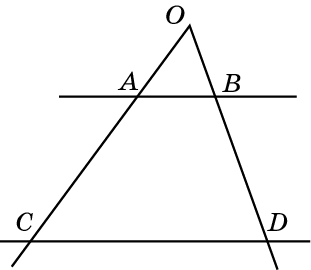 Ответ. 16.
53
[Speaker Notes: В режиме слайдов ответы появляются после кликанья мышкой]
3. С помощью линейки разделите отрезок AB на три равные части.
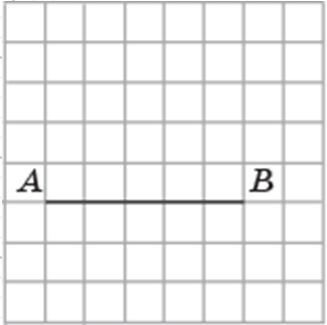 54
[Speaker Notes: В режиме слайдов ответы появляются после кликанья мышкой]
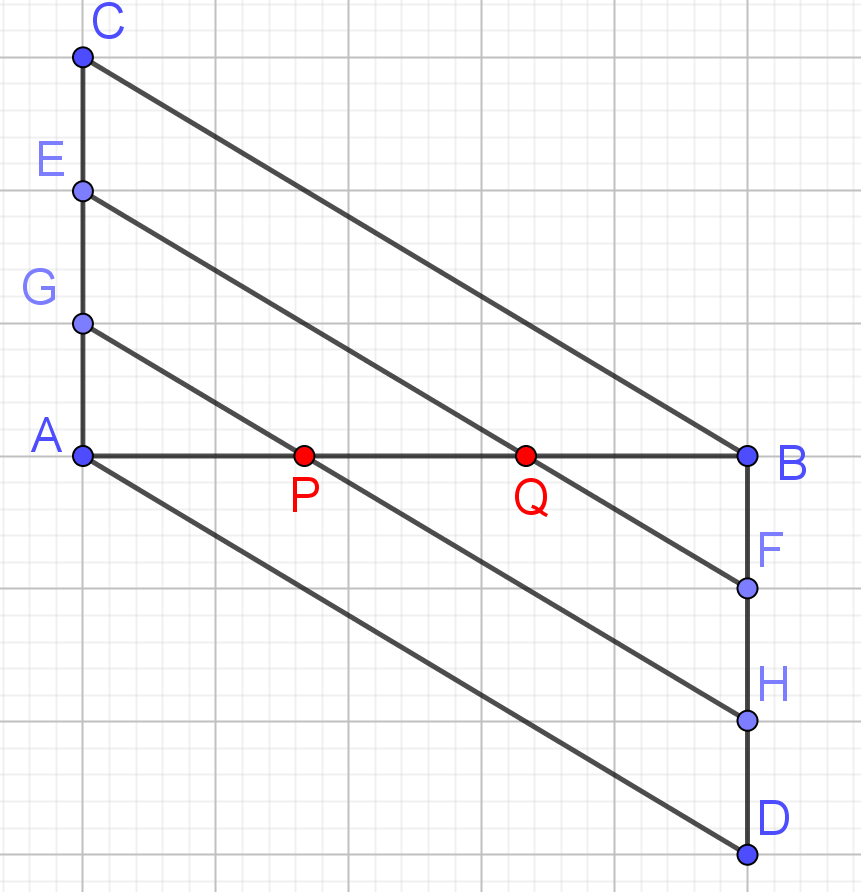 Ответ.
55
[Speaker Notes: В режиме слайдов ответы появляются после кликанья мышкой]
4. С помощью линейки разделите отрезок AB на пять равных частей.
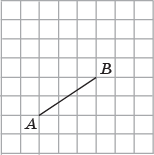 56
[Speaker Notes: В режиме слайдов ответы появляются после кликанья мышкой]
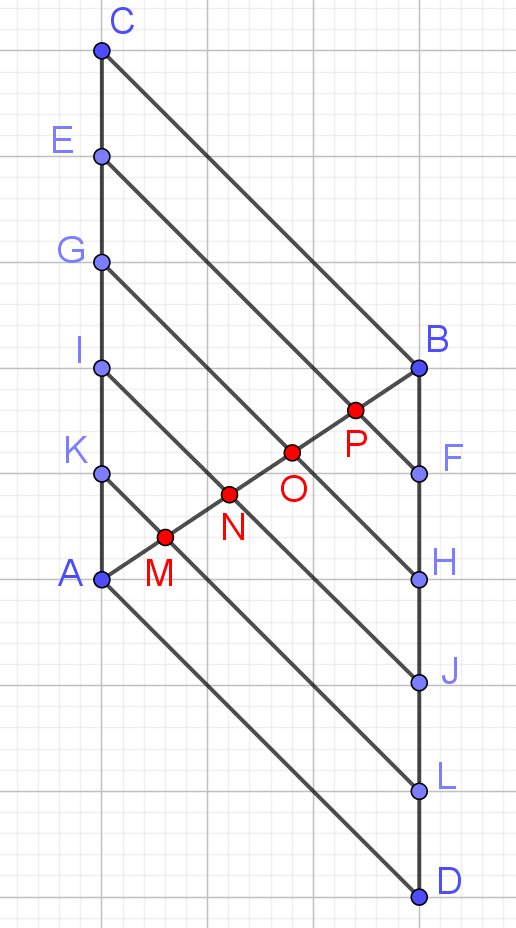 Ответ.
57
[Speaker Notes: В режиме слайдов ответы появляются после кликанья мышкой]
Теорема. Медианы треугольника точкой их пересечения делятся в отношении 2:1, считая от вершины.
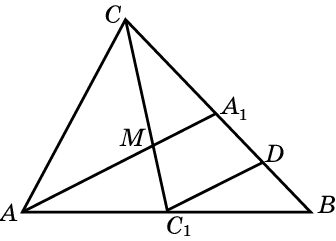 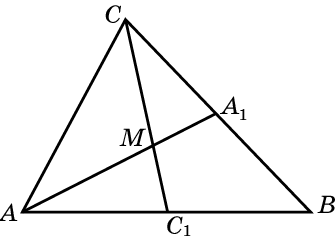 Решение. Через точку C1 проведём прямую, параллельную AA1, и обозначим D её точку пересечения со стороной BC. С1D – средняя линия треугольника ABA1, следовательно, BD = DA1. Так как CA1 = A1B, то CA1 = 2A1D. Из теоремы о пропорциональных отрезках следует, что CM = 2MC1, т. е. CM : MC1 = 2 : 1.
Следствие. Медианы треугольника пересекаются в одной точке и делятся в ней в отношении 2:1, считая от вершин.
58
[Speaker Notes: В режиме слайдов ответы появляются после кликанья мышкой]
Упражнения
1. В параллелограмме ABCD точка E – середина стороны CD. Отрезок AE пересекает диагональ BD в точке F. Найдите отношение DF : FB. Найдите площадь треугольника ADF, если площадь параллелограмма ABCD равна 1.
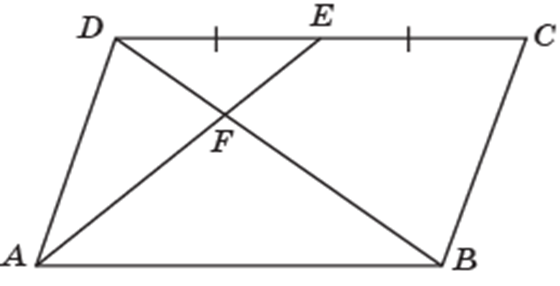 59
[Speaker Notes: В режиме слайдов ответы появляются после кликанья мышкой]
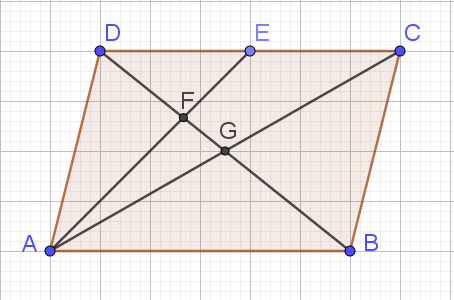 60
[Speaker Notes: В режиме слайдов ответы появляются после кликанья мышкой]
2. В параллелограмме ABCD точки E и F – середины сторон соответственно CD и AD. Отрезки AE и BF пересекаются в точке G. Найдите отношение AG : GE.
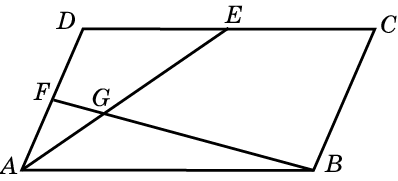 61
[Speaker Notes: В режиме слайдов ответы появляются после кликанья мышкой]
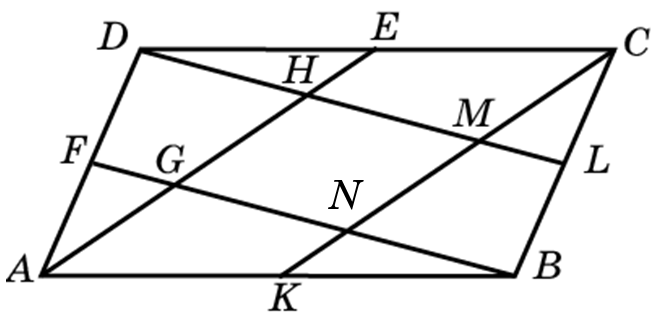 62
[Speaker Notes: В режиме слайдов ответы появляются после кликанья мышкой]
3. На продолжении стороны AB треугольника ABC взята точка D, AB = BD. Через неё и середину E стороны AC проведена прямая, пересекающая сторону BC в точке F. Найдите отношение CF : FB. Найдите площадь треугольника CEF, если площадь треугольника ABC равна 1.
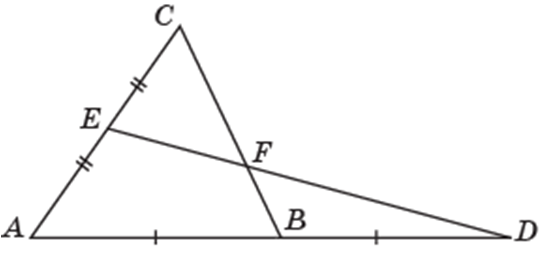 63
[Speaker Notes: В режиме слайдов ответы появляются после кликанья мышкой]
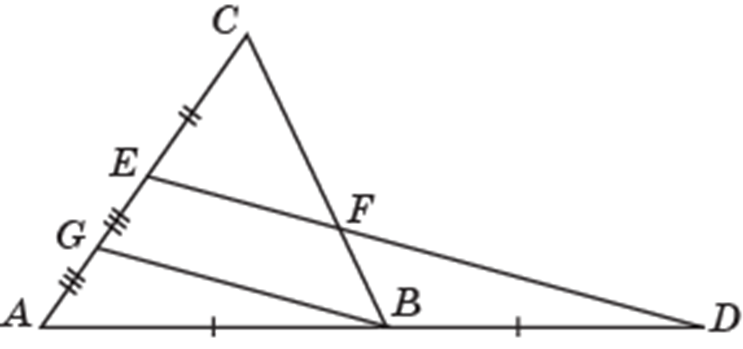 64
[Speaker Notes: В режиме слайдов ответы появляются после кликанья мышкой]
4 (ОГЭ). Площадь треугольника ABC равна 40. Биссектриса AD пересекает медиану BK в точке E, при этом BD : DC = 3 : 2. Найдите площадь четырёхугольника EDCK.
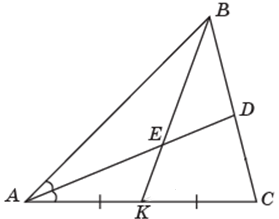 65
[Speaker Notes: В режиме слайдов ответы появляются после кликанья мышкой]
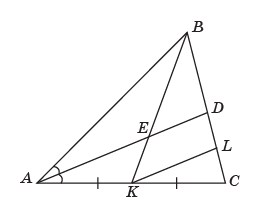 66
[Speaker Notes: В режиме слайдов ответы появляются после кликанья мышкой]
5*. (Олимпиада). Точки A1, B1, C1 делят соответственно стороны BC, CA, AB треугольника ABC в отношении 1:2. Найдите площадь треугольника A’B’C’, ограниченного прямыми AA1, BB1, CC1, если площадь треугольника ABC равна 1.
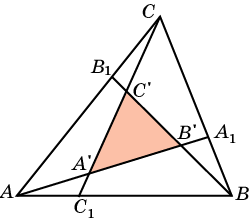 67
[Speaker Notes: В режиме слайдов ответы появляются после кликанья мышкой]
Решение. Площадь треугольника A’B’C’ равна площади треугольника ABC минус площади треугольников AB’B, BC’C, CA’A. Для нахождения площади треугольника СA’A проведем отрезок C1D параллельный прямой AA1.
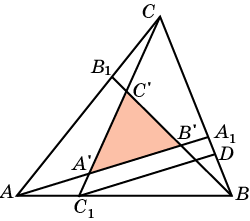 68
[Speaker Notes: В режиме слайдов ответы появляются после кликанья мышкой]
Теорема о пропорциональных отрезках
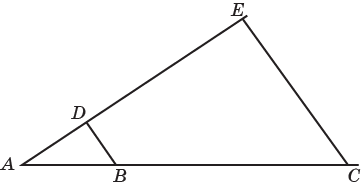 69
[Speaker Notes: В режиме слайдов ответы появляются после кликанья мышкой]
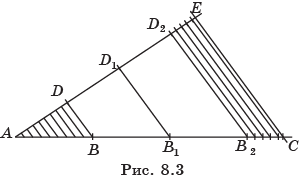 70
[Speaker Notes: В режиме слайдов ответы появляются после кликанья мышкой]
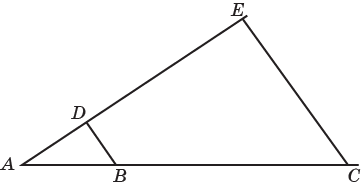 71
[Speaker Notes: В режиме слайдов ответы появляются после кликанья мышкой]
Теорема. Биссектриса угла треугольника делит противолежащую сторону на части, пропорциональные прилежащим сторонам, т. е. если CD – биссектриса треугольника ABC, то AD : DB = AC : BC.
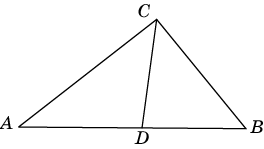 72
[Speaker Notes: В режиме слайдов ответы появляются после кликанья мышкой]
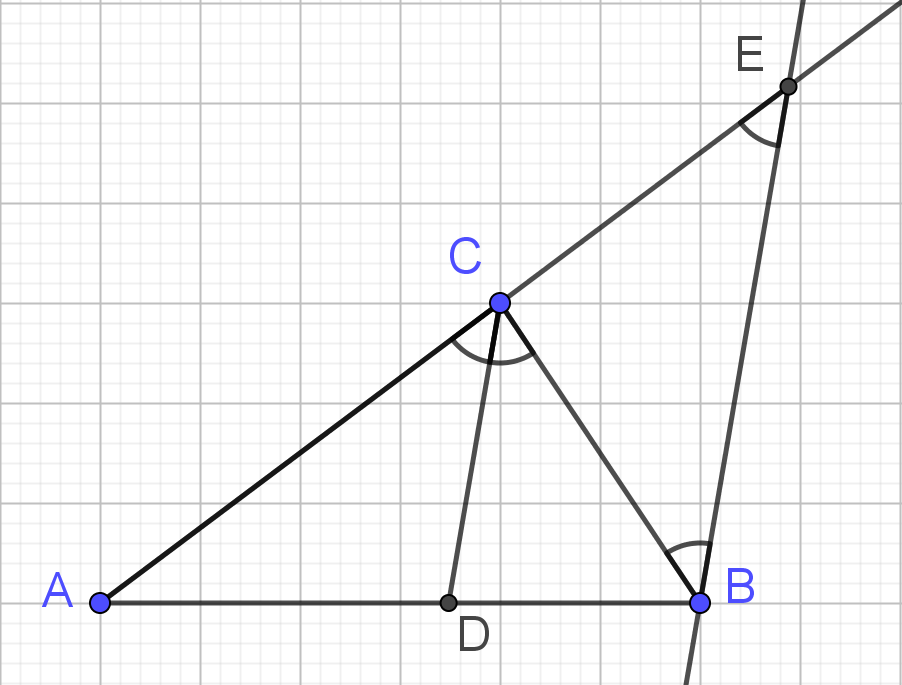 73
[Speaker Notes: В режиме слайдов ответы появляются после кликанья мышкой]
Теорема (обратная). Если луч, проведенный из вершины угла треугольника, делит противоположную сторону на части, пропорциональные сторонам треугольника, прилежащим к лучу, то этот луч является биссектрисой угла треугольника.
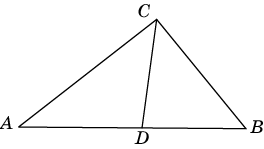 74
[Speaker Notes: В режиме слайдов ответы появляются после кликанья мышкой]
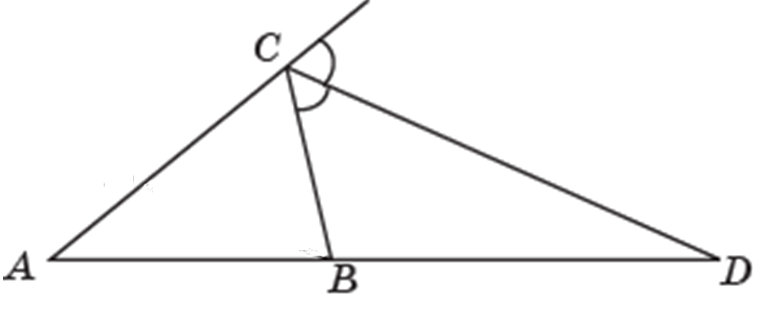 75
[Speaker Notes: В режиме слайдов ответы появляются после кликанья мышкой]
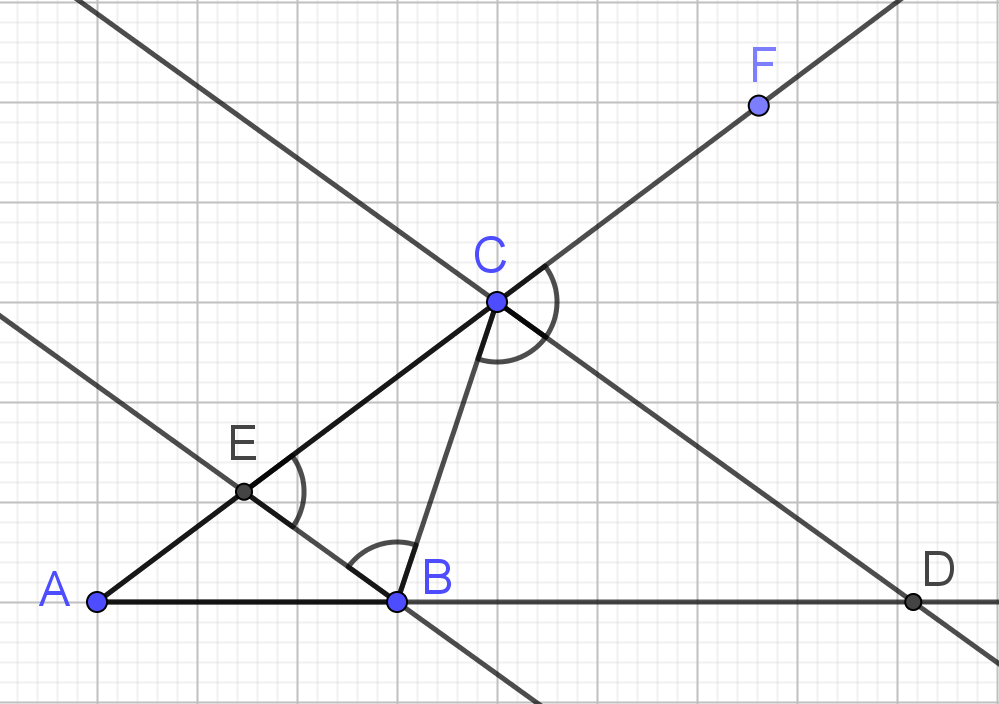 76
[Speaker Notes: В режиме слайдов ответы появляются после кликанья мышкой]
Упражнения
1.  В треугольнике ABC AC = 10, AB = 8, BC = 6, AA1, BB1, CC1 – биссектрисы. Найдите биссектрису CC1.
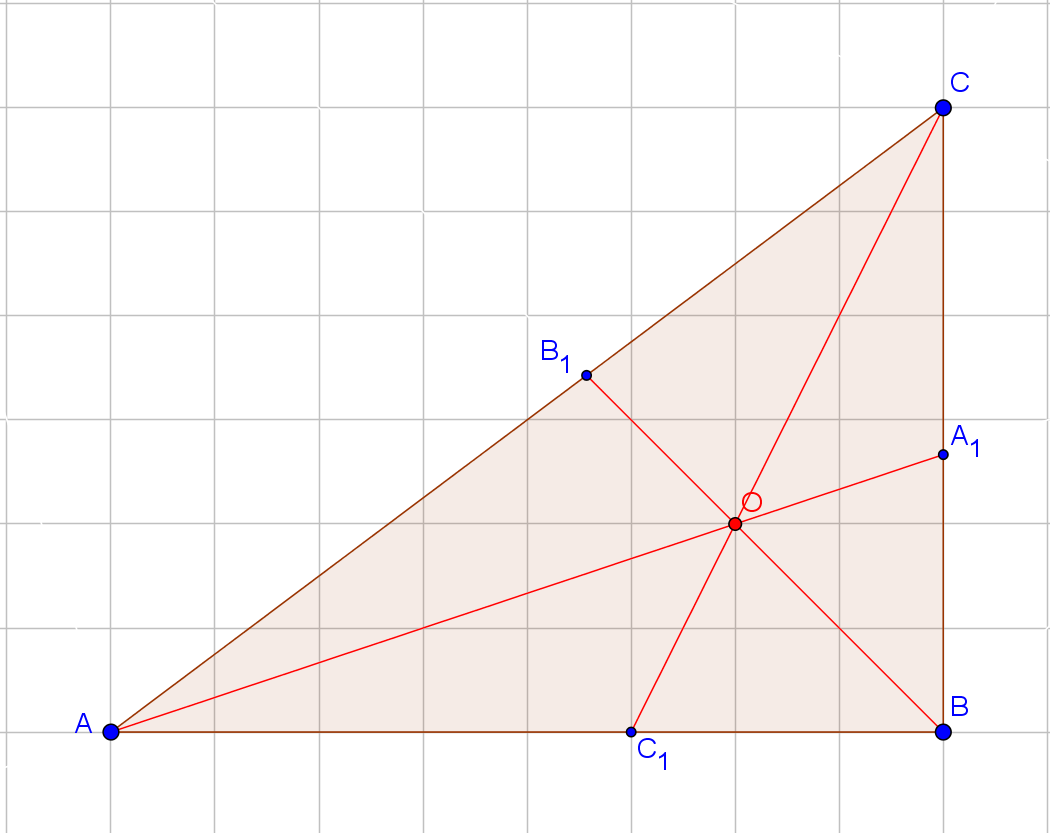 77
[Speaker Notes: В режиме слайдов ответы появляются после кликанья мышкой]
2.  В треугольнике ABC AC = 10, AB = 8, BC = 6, AA1, BB1, CC1 – биссектрисы. Найдите площадь треугольника ACC1.
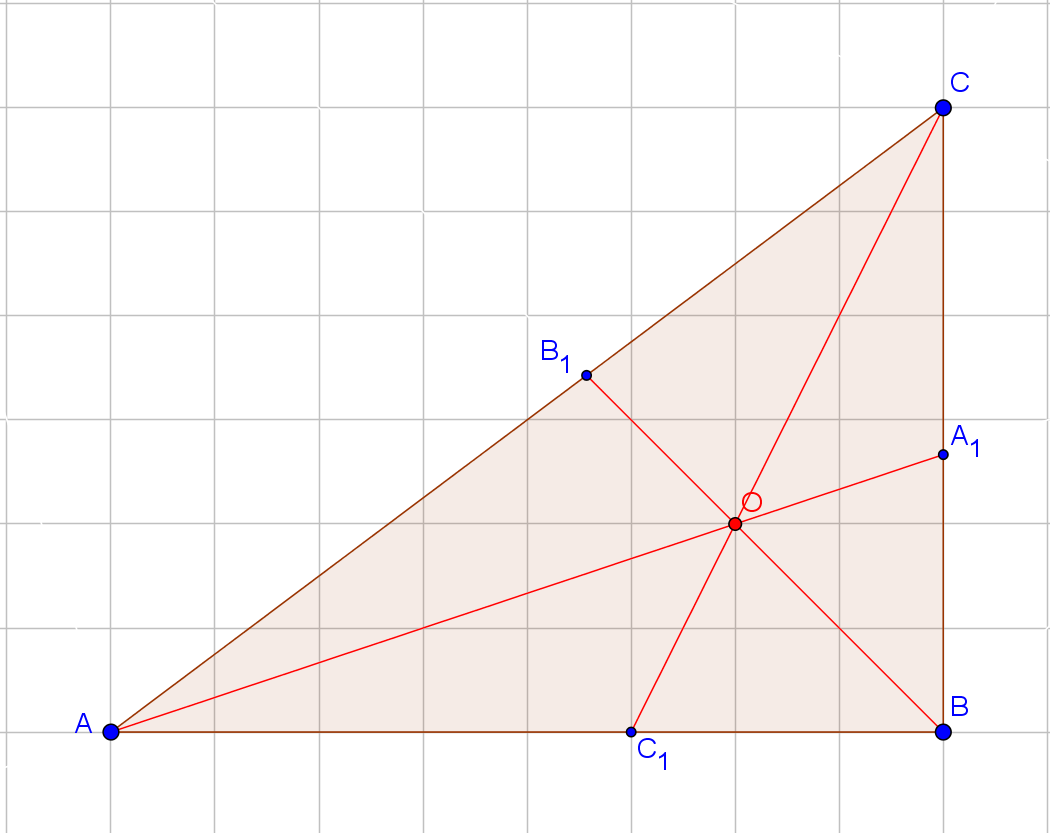 78
[Speaker Notes: В режиме слайдов ответы появляются после кликанья мышкой]
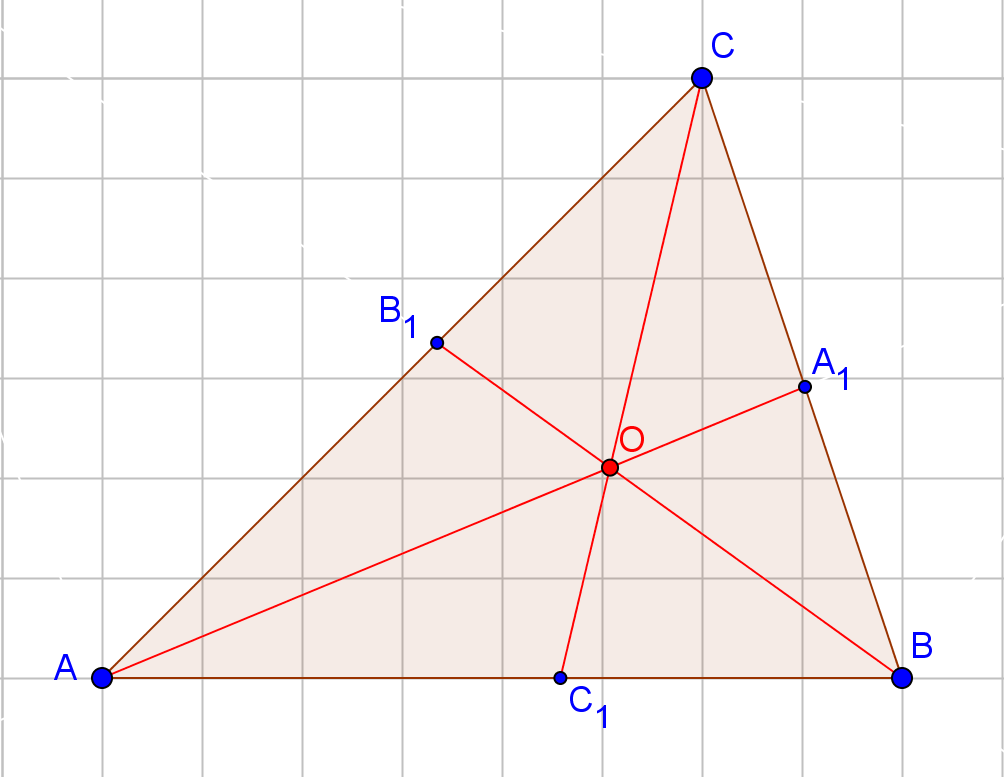 79
[Speaker Notes: В режиме слайдов ответы появляются после кликанья мышкой]
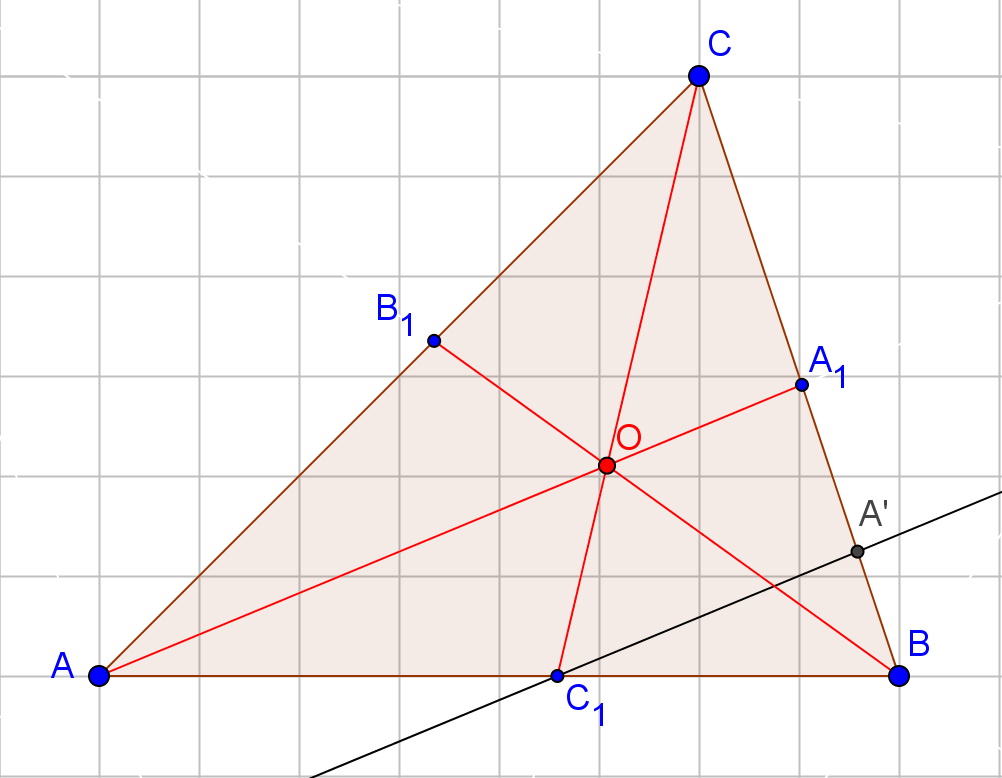 80
[Speaker Notes: В режиме слайдов ответы появляются после кликанья мышкой]
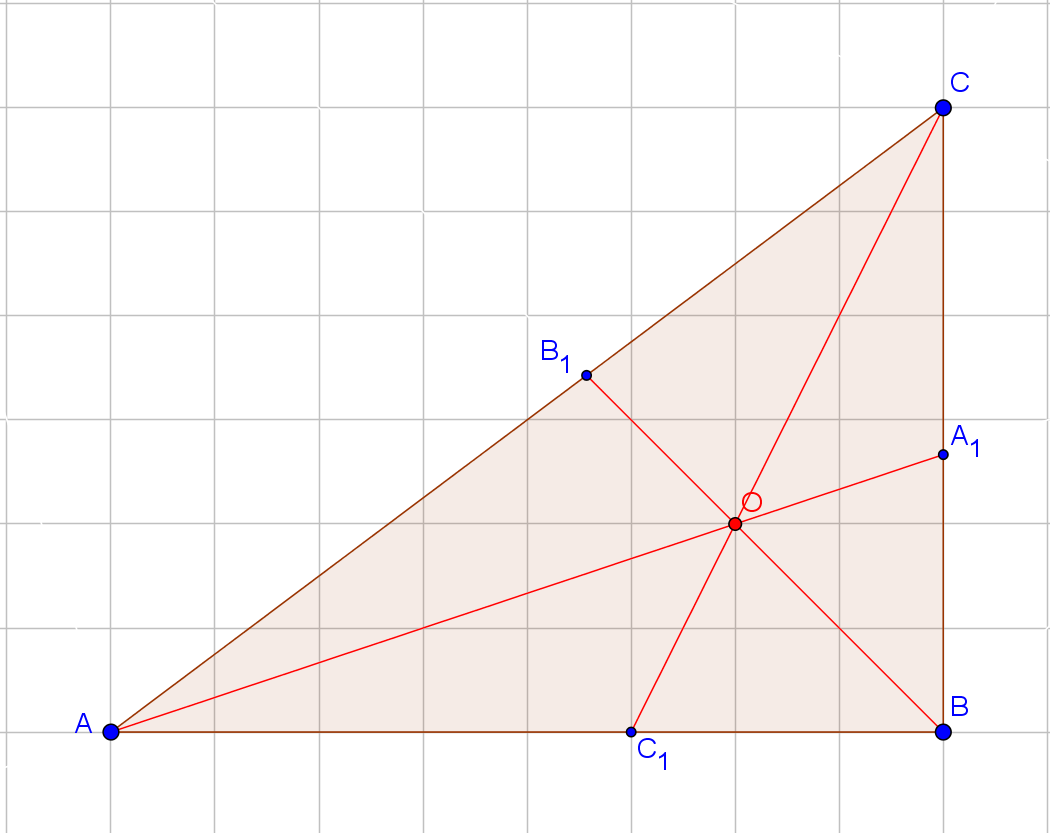 81
[Speaker Notes: В режиме слайдов ответы появляются после кликанья мышкой]
5.  В треугольнике ABC AC = 10, AB = 8, BC = 6, AA1, BB1, CC1 – биссектрисы. Найдите площадь треугольника AOB.
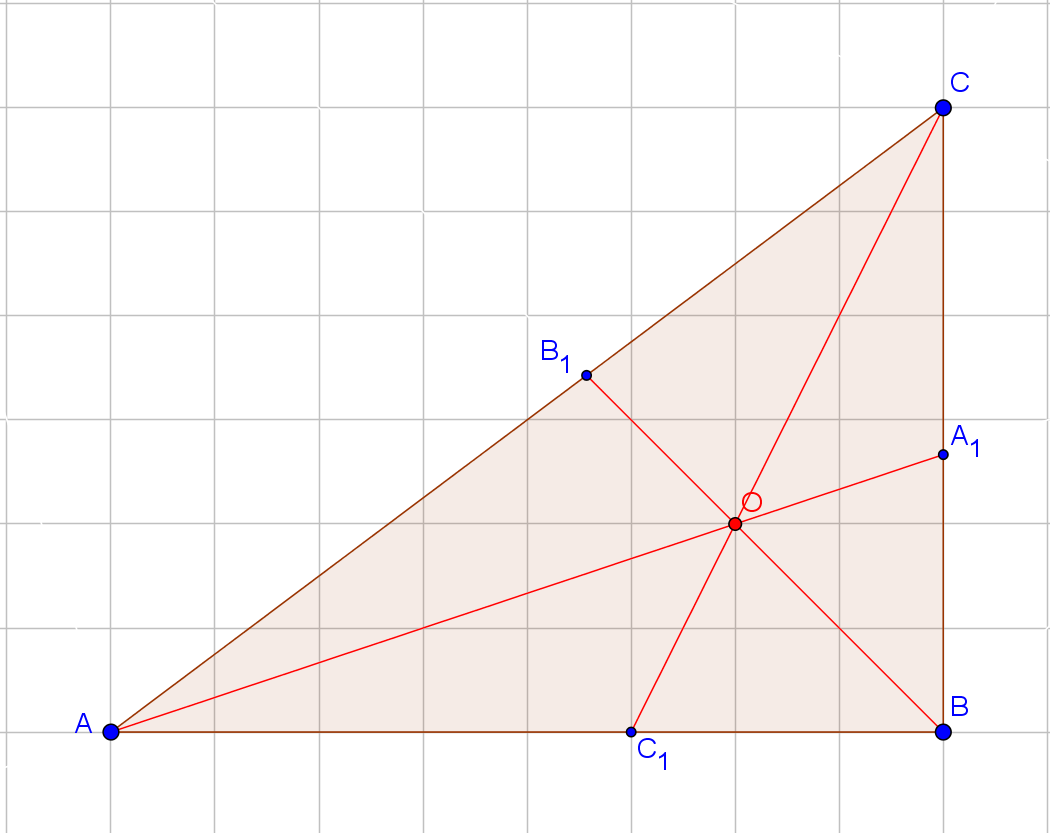 Ответ. 8.
82
[Speaker Notes: В режиме слайдов ответы появляются после кликанья мышкой]
6. В треугольнике ABC AC = BC = 5, AB = 6, биссектрисы, проведённые из вершин A и B, пересекаются в точке O. Найдите площадь треугольника ABO.
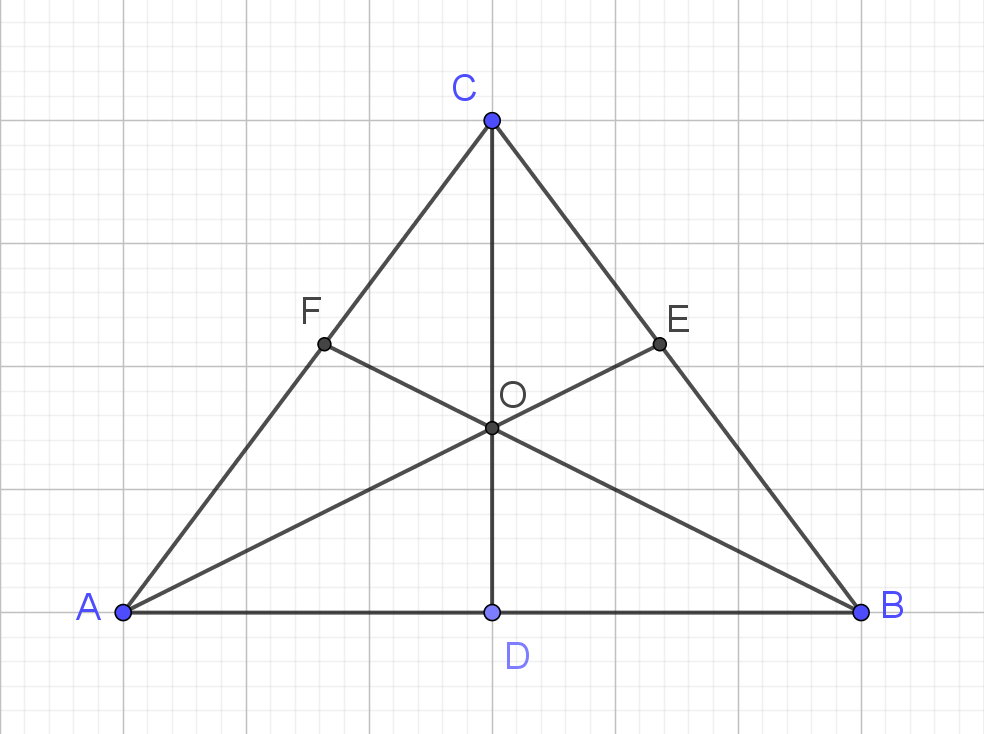 83
[Speaker Notes: В режиме слайдов ответы появляются после кликанья мышкой]
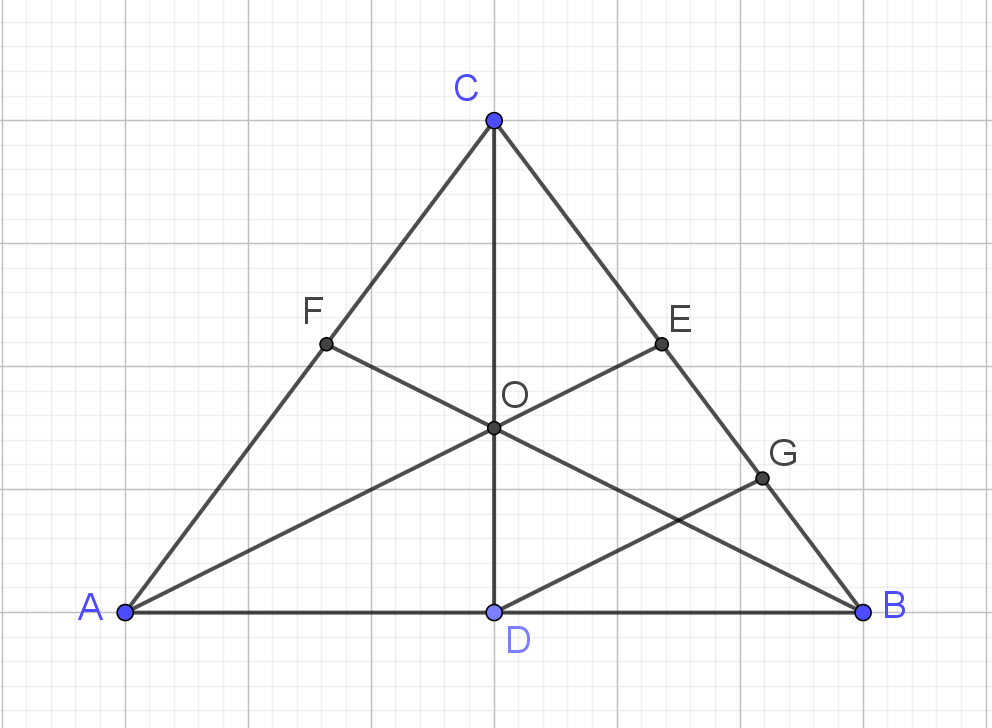 84
[Speaker Notes: В режиме слайдов ответы появляются после кликанья мышкой]
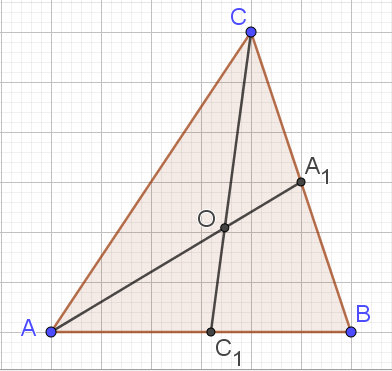 85
[Speaker Notes: В режиме слайдов ответы появляются после кликанья мышкой]
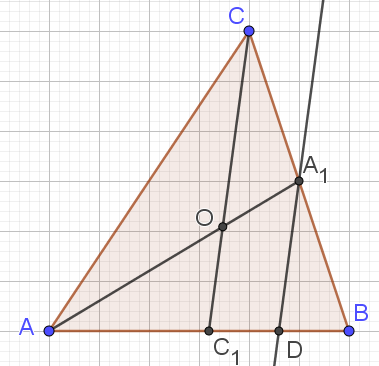 86
[Speaker Notes: В режиме слайдов ответы появляются после кликанья мышкой]
8. В треугольнике ABC AC = 10, AB = 8, BC = 6, AD - медиана, CE – биссектриса. Найдите площадь треугольника AFE.
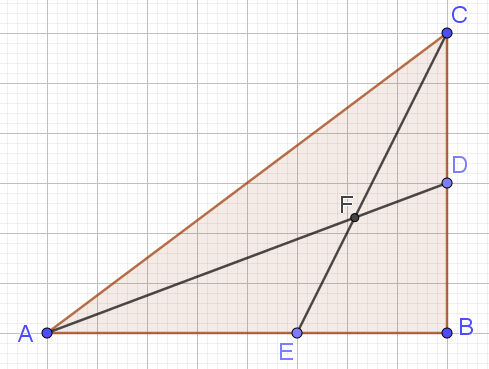 87
[Speaker Notes: В режиме слайдов ответы появляются после кликанья мышкой]
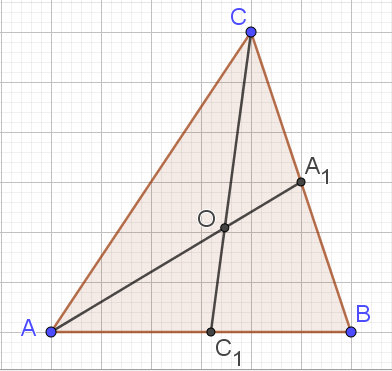 88
[Speaker Notes: В режиме слайдов ответы появляются после кликанья мышкой]
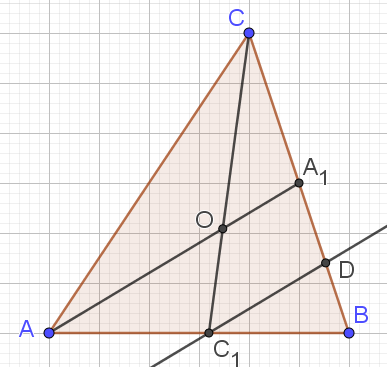 89
[Speaker Notes: В режиме слайдов ответы появляются после кликанья мышкой]
10. В треугольнике ABC AC = 10, AB = 8, BC = 6, AD - медиана, CE – биссектриса. Найдите площадь треугольника CDF.
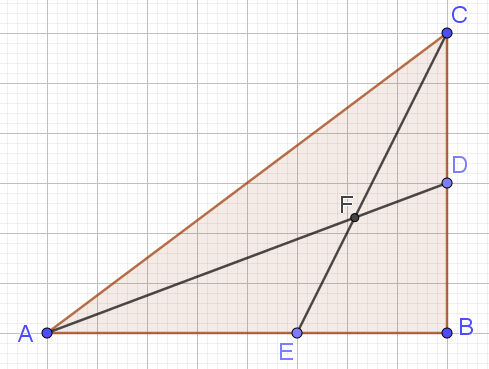 90
[Speaker Notes: В режиме слайдов ответы появляются после кликанья мышкой]
Примеры стереометрических задач
1. Докажите, что отрезки, соединяющие вершины тетраэдра с центроидами (точки пересечения медиан) противоположных граней, пересекаются в одной точке, называемой центроидом тетраэдра. Найдите отношение, в котором они делятся точкой пересечения.
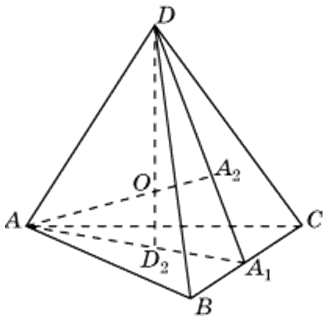 91
[Speaker Notes: В режиме слайдов ответы появляются после кликанья мышкой]
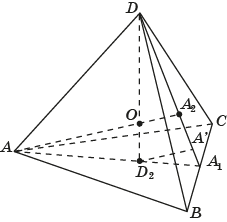 В таком же отношении делят отрезок DD2 прямые BB2 и CC2. Следовательно, они также проходят через точку O и делятся в ней в отношении 3:1, считая от вершин.
92
[Speaker Notes: В режиме слайдов ответы появляются после кликанья мышкой]
2. Для тетраэдра, рёбра которого равны 1, найдите радиусы вписанной и описанной сфер.
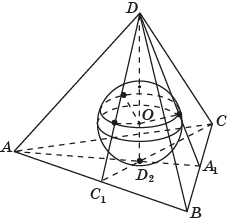 93
[Speaker Notes: В режиме слайдов ответы появляются после кликанья мышкой]
3. Через вершину A и середины B1, D1 рёбер SB, SD правильной четырёхугольной пирамиды SABCD, рёбра которой равны 1, проведено сечение AB1C1D1. Найдите его площадь.
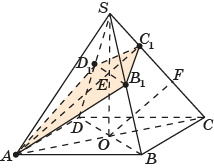 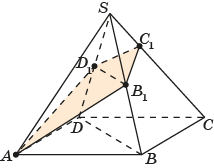 94
[Speaker Notes: В режиме слайдов ответы появляются после кликанья мышкой]